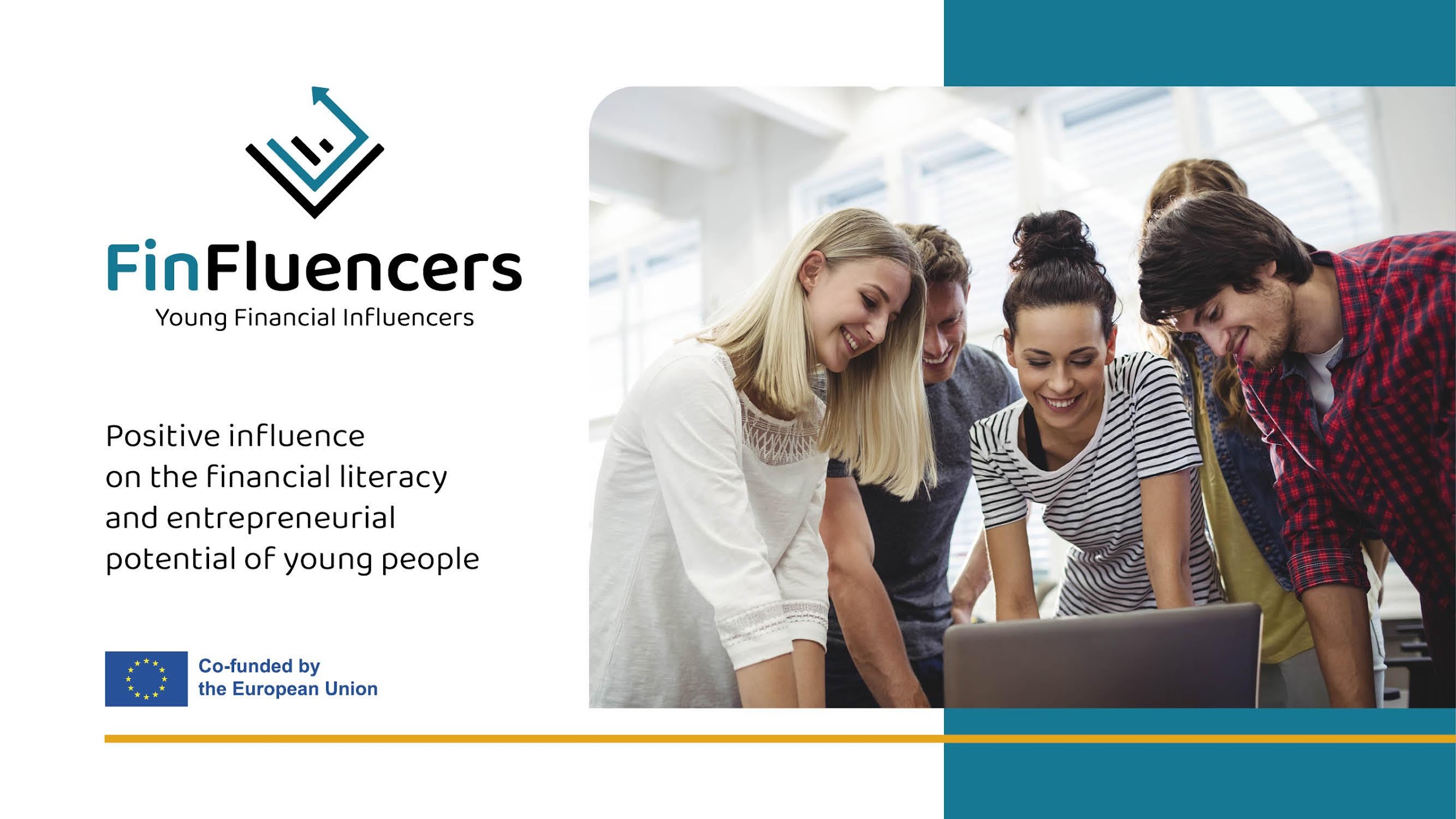 Influência positiva na literacia financeira e no potencial de empreendedorismo dos jovens
[Speaker Notes: Notes for the Trainer:


The Role of the Trainer in this Training Provision and especially in this Module is supporting the learners (who are supposed to be young people with low level of financial knowledge or completely lacking it) and giving them real life examples of the definitions, and the basic terms and concepts of Financial Literacy. Furthermore, the aim is to make the learners think and understand why it is very important to be Financially Literate and to make them understand that Financial Literacy is not only for people working in finance but for everyone, especially young people who are just starting to manage their money by themselves and who have so many important financial decisions awaiting ahead.

To make learning sessions attractive for the trainees, the facilitator is encouraged to revise the Module prior to the training and to adapt the learning outcomes to the target group.]
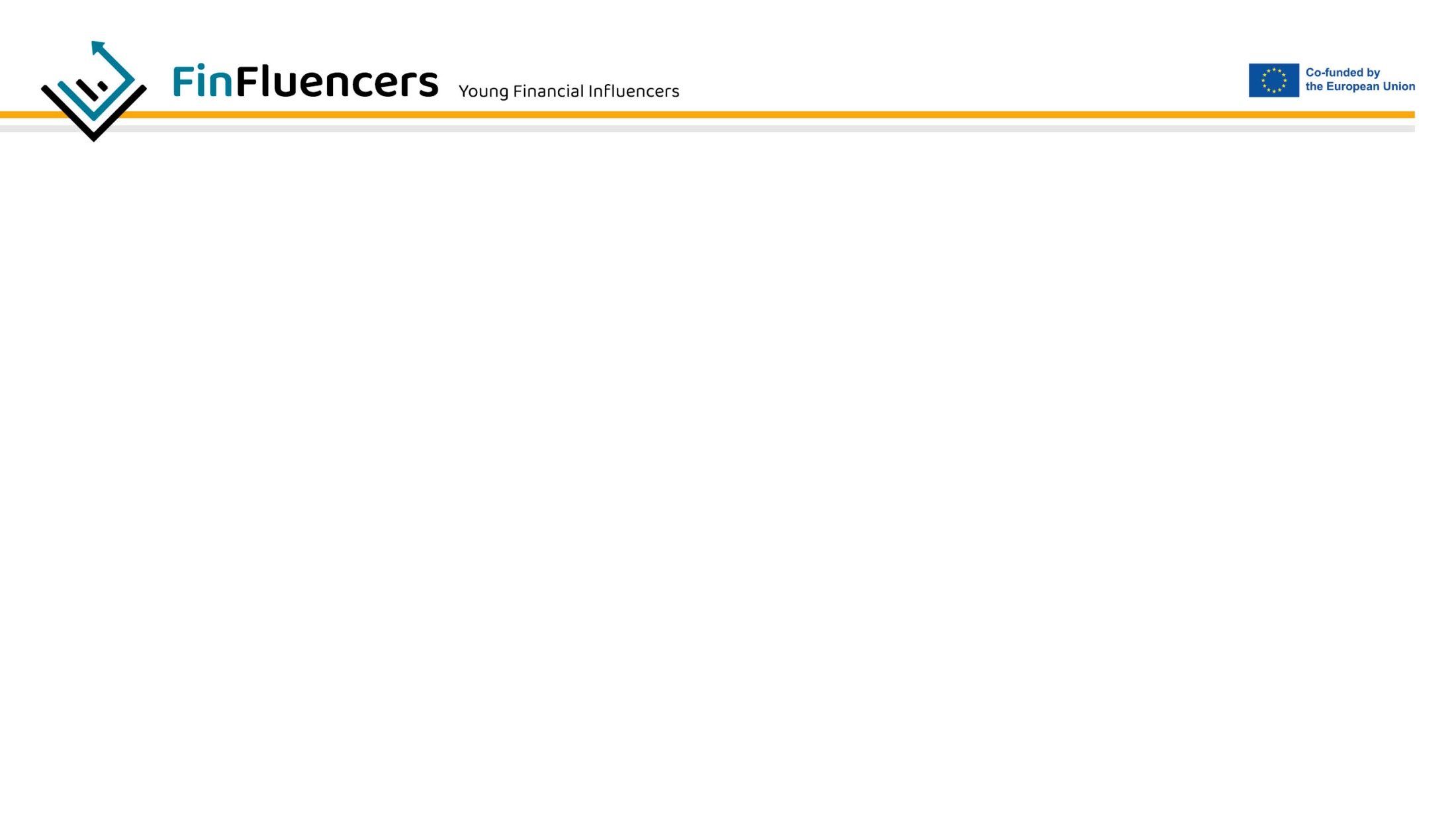 MÓDULO 2. PLANEAMENTO FINANCEIRO PESSOAL
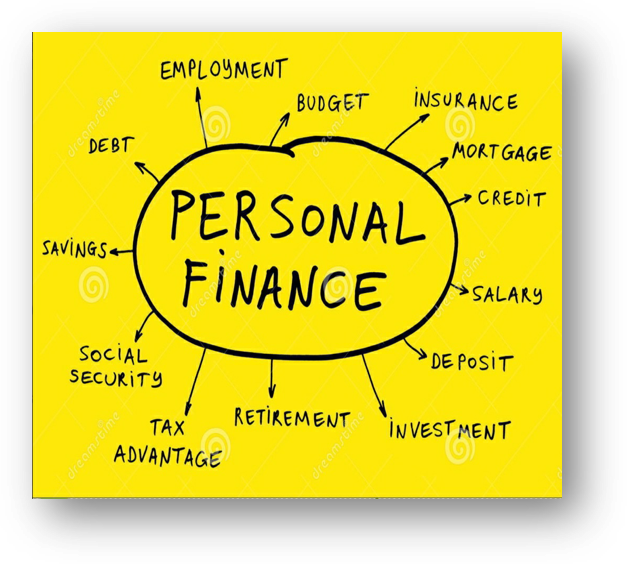 [Speaker Notes: Notes for the Trainer:]
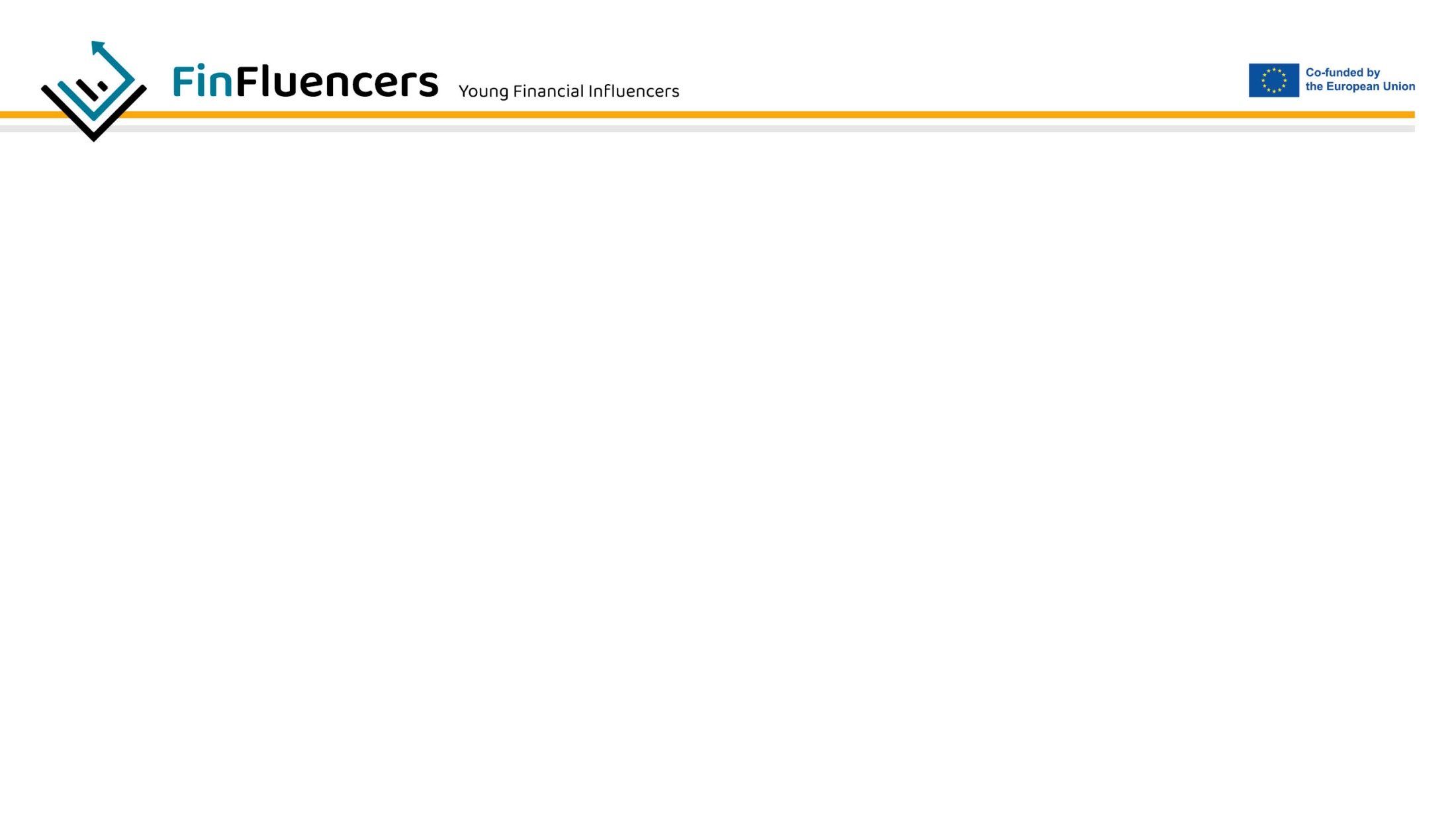 Antes de começarmos, quais são os objetivos da sessão?
Melhor compreensão e gestão das finanças: O objetivo final desta experiência de aprendizagem é melhorar a sua compreensão das questões financeiras e capacitá-lo para gerir eficazmente o seu dinheiro.
Definição de objetivos financeiros e criação de um plano: O módulo realça a importância de estabelecer objetivos financeiros e de criar um plano bem definido para os atingir.
Exemplos, conceitos, descrições, dicas, truques e recomendações: O módulo fornece uma variedade de materiais de aprendizagem, incluindo exemplos práticos, conceitos fundamentais, descrições detalhadas, dicas e truques úteis, bem como recomendações valiosas.
[Speaker Notes: Notes for the Trainer:]
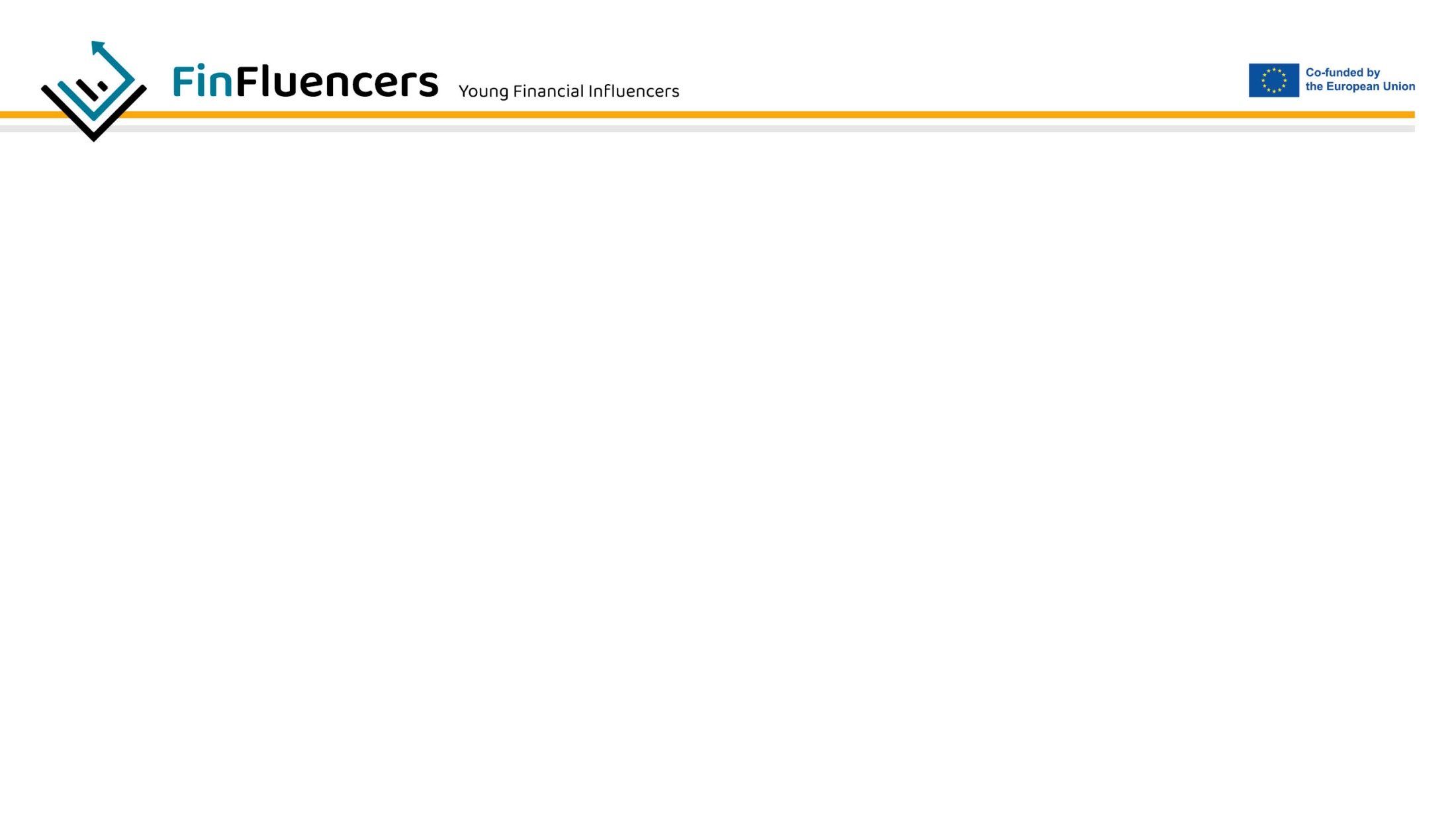 "O dinheiro, tal como as emoções, é algo que temos de controlar para manter a nossa vida no caminho certo."
― Natasha Munson
[Speaker Notes: Notes for the Trainer: N/A]
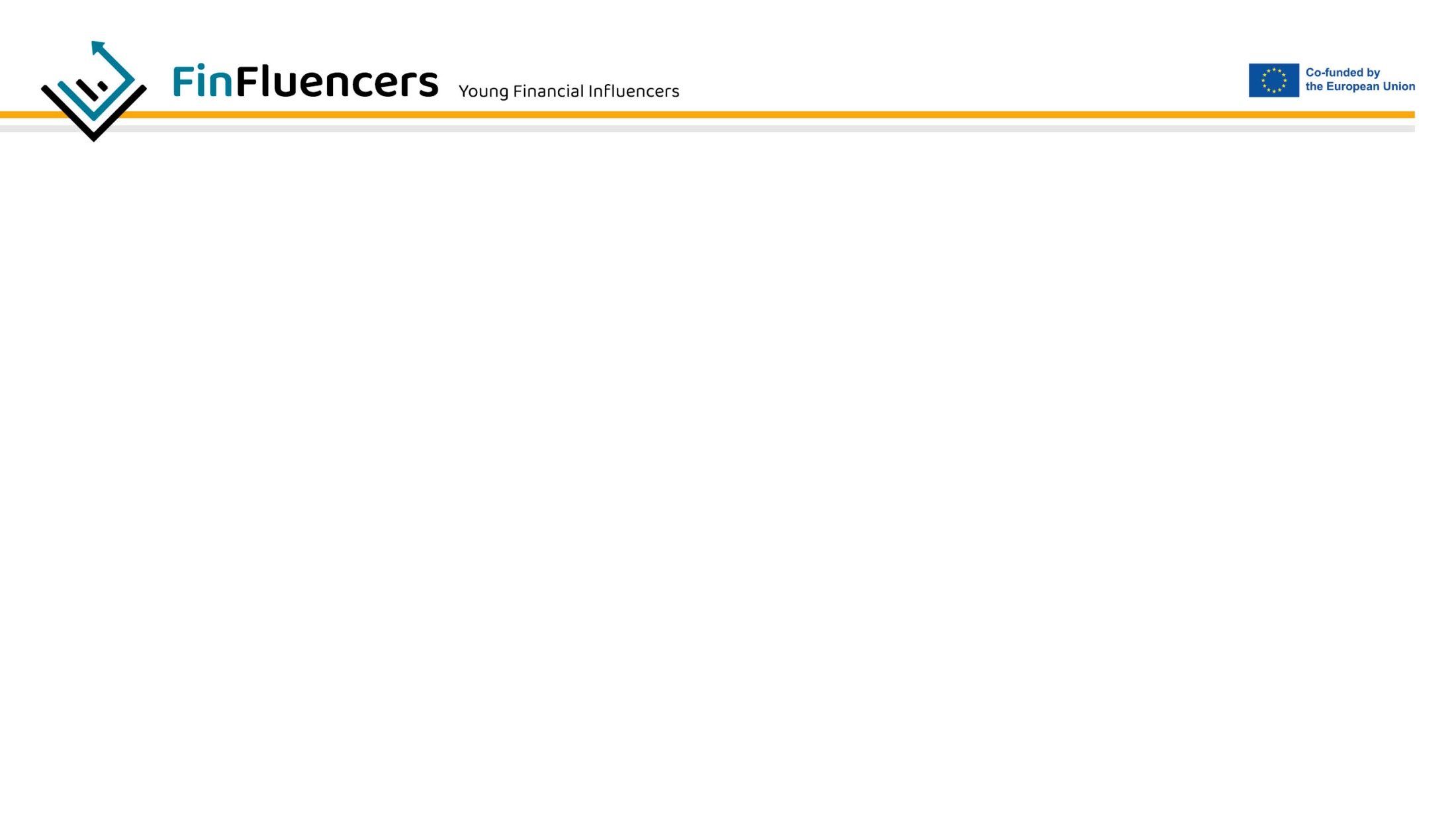 Na sessão de hoje, abordaremos os seguintes tópicos:
Aspetos fundamentais das finanças pessoais: Este tópico abrange os elementos e princípios fundamentais das finanças pessoais. Explora aspetos fundamentais como a orçamentação, a poupança, o investimento, a gestão da dívida, os seguros, o planeamento da reforma e o planeamento patrimonial.
Planeamento de finanças pessoais: O planeamento de finanças pessoais envolve o processo de criação de um roteiro estratégico para gerir o seu dinheiro e atingir os seus objetivos financeiros. Inclui a definição de objetivos financeiros, a criação de um orçamento, o controlo das despesas, a poupança para emergências e necessidades futuras, o investimento inteligente, a gestão da dívida e a preparação para a reforma.
Dicas e truques sobre finanças pessoais: Este tópico fornece conselhos práticos e acionáveis para melhorar a sua gestão financeira pessoal. Oferece estratégias, técnicas e melhores práticas para tomar decisões financeiras informadas.
[Speaker Notes: Notes for the Trainer: N/A]
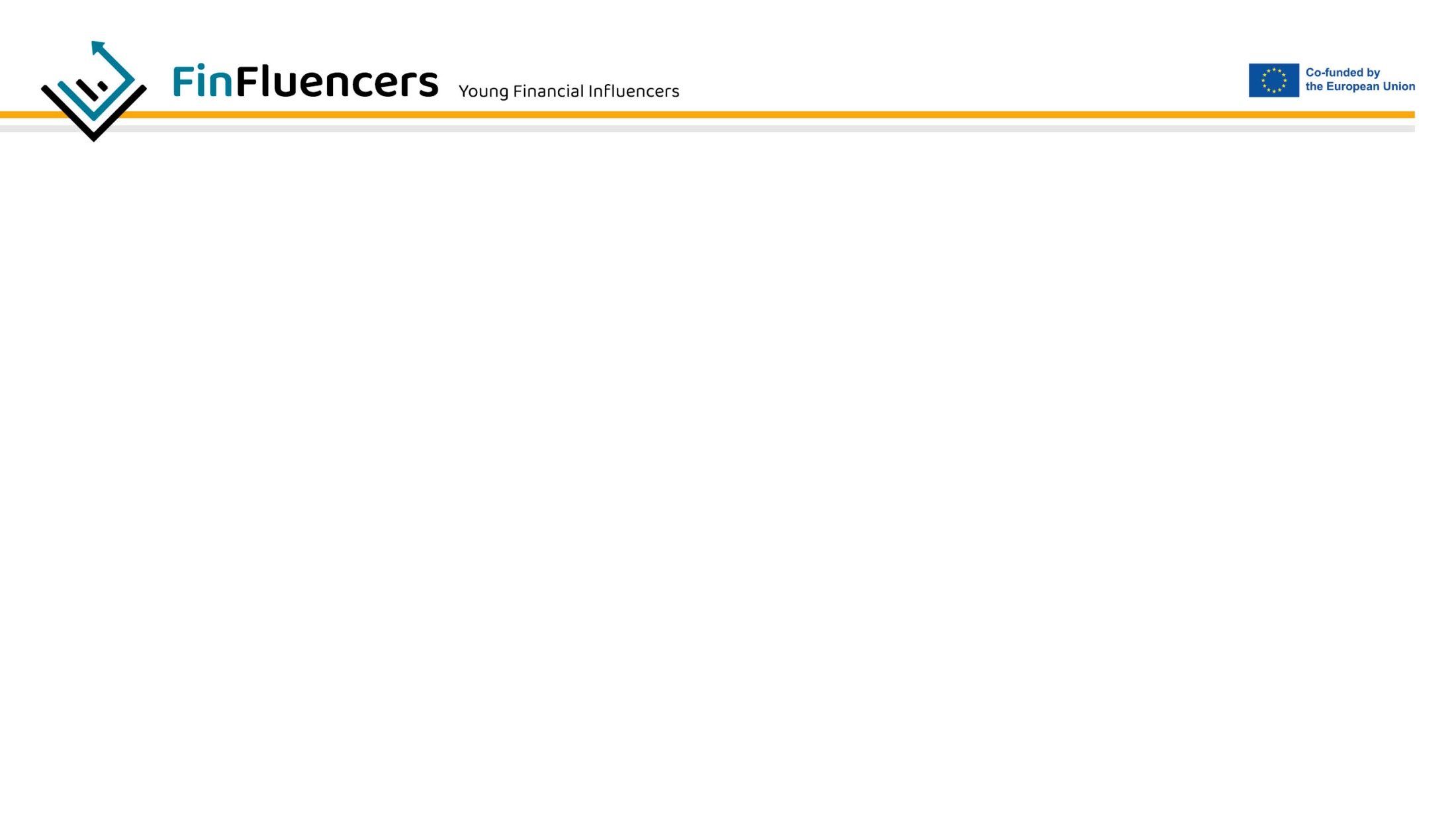 Unidade 1:
ASPETOS FUNDAMENTAIS DE FINANÇAS PESSOAIS
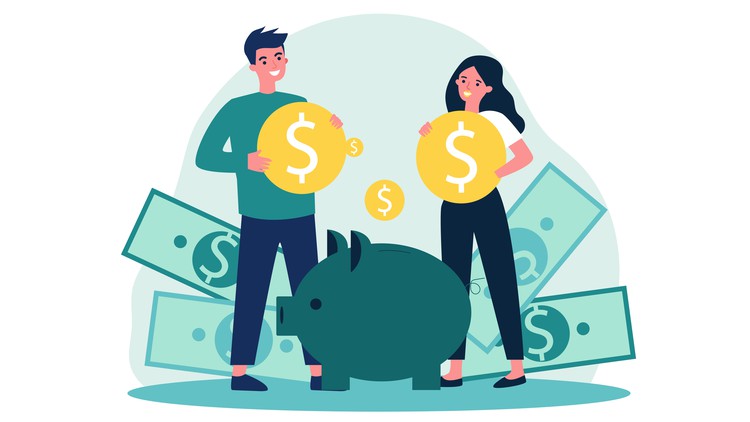 [Speaker Notes: Notes for the Trainer: N/A]
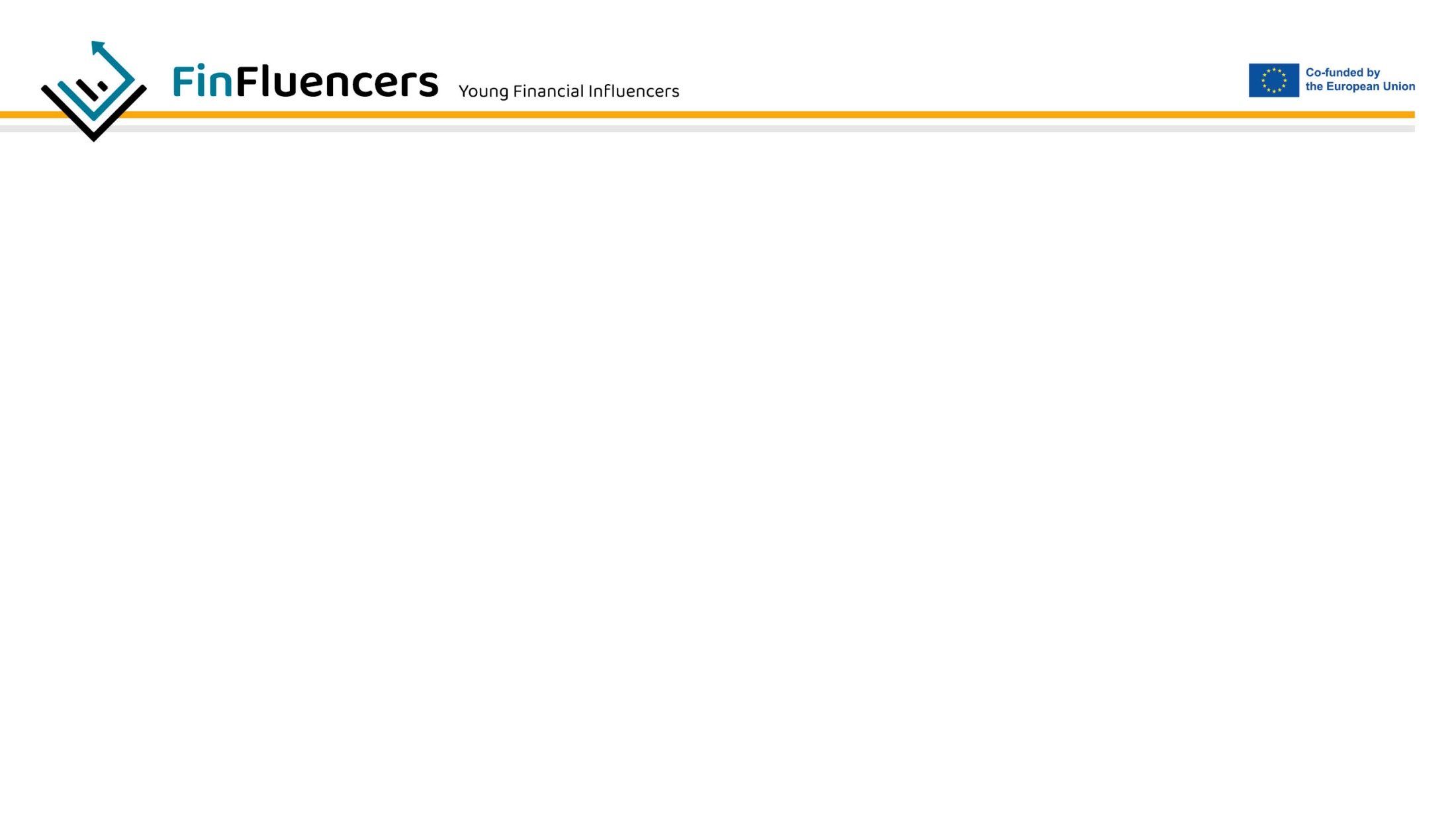 Nesta secção, iremos abordar alguns termos-chave no que diz respeito às finanças pessoais.

Nesta unidade, vamos falar de alguns termos-chave no que diz respeito às finanças pessoais. Alguns destes termos podem ser-lhe familiares devido à sua vida quotidiana ou ao seu trabalho. As finanças são um mundo complexo de conceitos que é fundamental compreender, devido à nossa necessidade diária de trabalhar e utilizar dinheiro (esta informação poderá ser encontrada no módulo 3). As características financeiras pessoais desempenham um papel importante e responsável nas nossas vidas e podem ser úteis não só a nível financeiro, mas também a nível da organização da vida pessoal, uma vez que a estrutura financeira desempenha um papel em vários aspetos da existência de um indivíduo. As finanças pessoais envolvem um vasto leque de atividades e responsabilidades relacionadas com a gestão do dinheiro. Com estes aspetos fundamentais, esperamos compreender melhor e utilizar melhor as finanças pessoais.
[Speaker Notes: Notes for the Trainer: N/A]
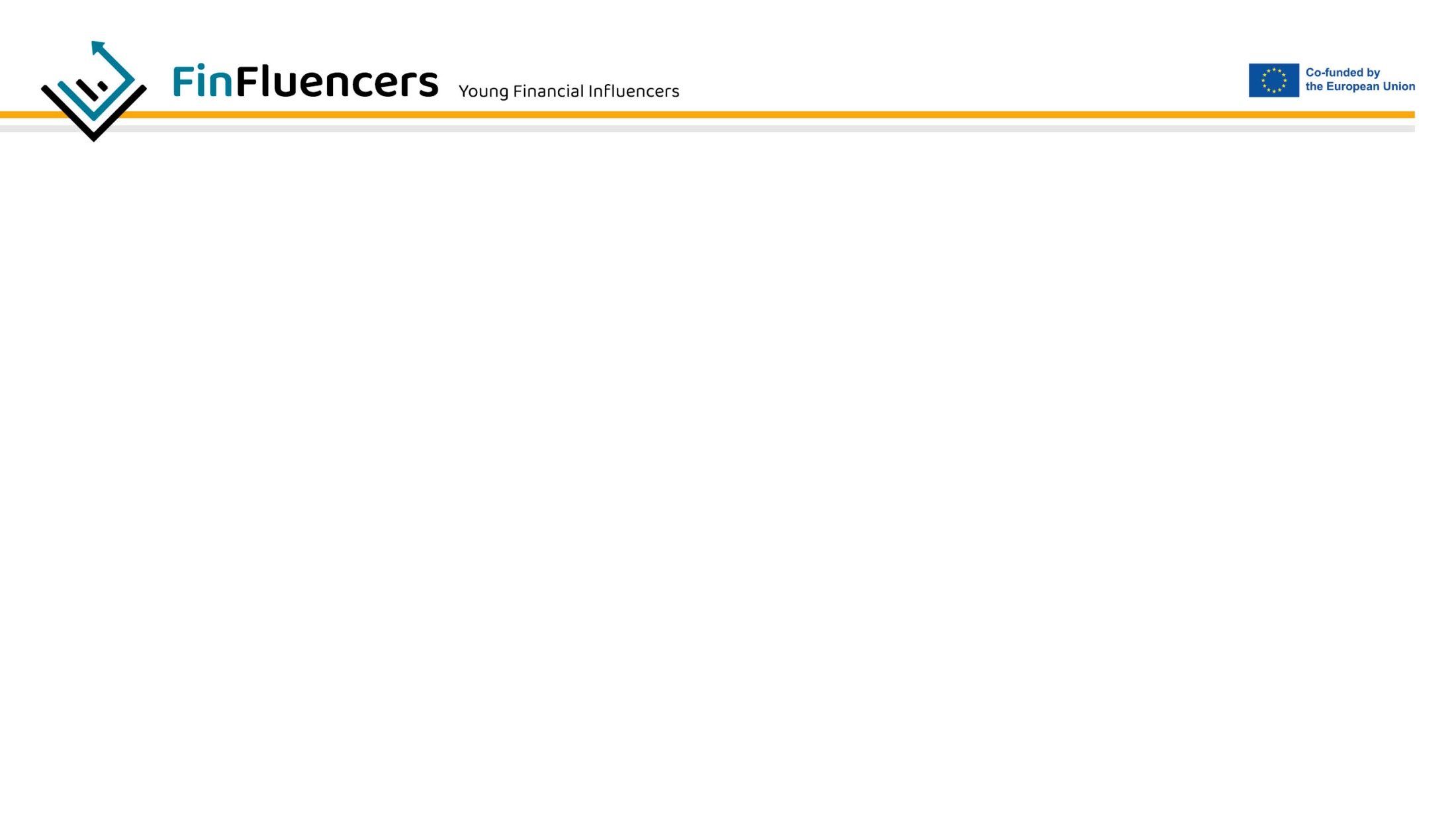 O QUE SÃO FINANÇAS PESSOAIS?

Finanças pessoais é um termo que engloba a gestão do seu dinheiro, bem como a poupança e o investimento. 
Os cinco tópicos mais importantes das finanças pessoais são:
Rendimento
Poupanças
Despesas
Investimento
Proteção

Estas decisões em matéria de finanças pessoais afetam o bem-estar financeiro de uma pessoa. Este fator desempenha um papel importante na estabilidade geral e na qualidade de vida de um indivíduo.
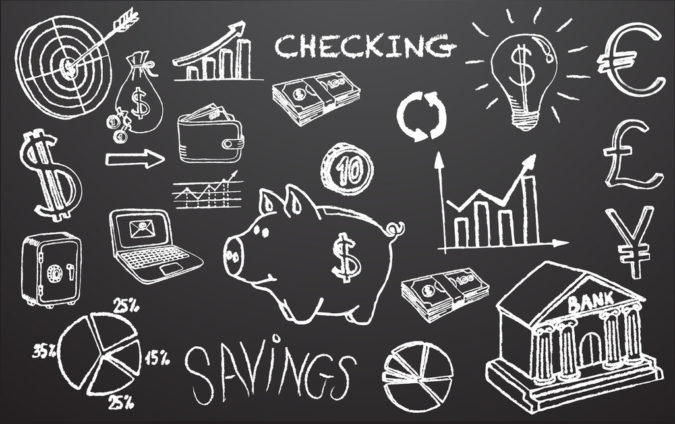 [Speaker Notes: Notes for the Trainer: N/A]
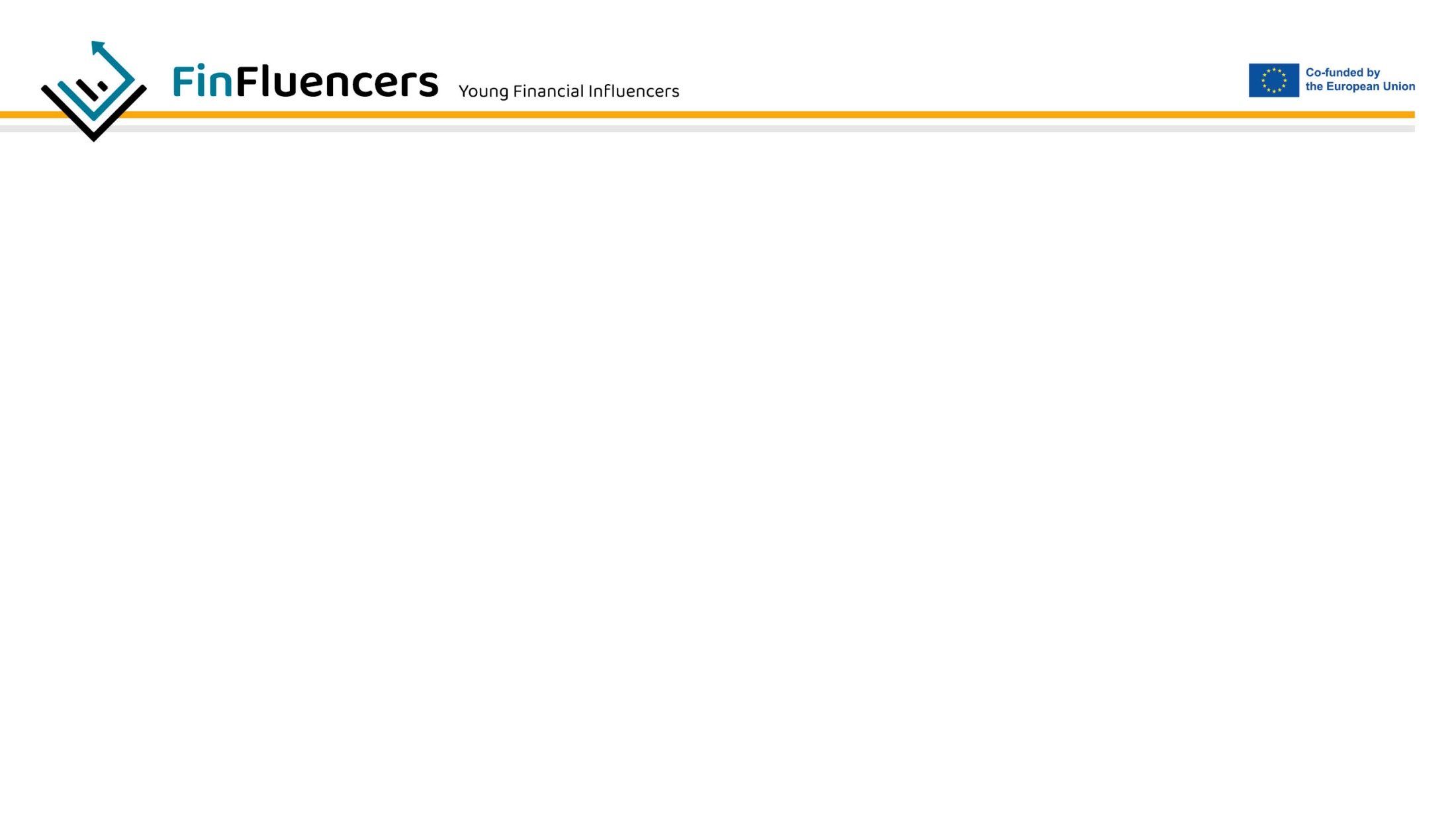 5 ASPECTOS FUNDAMENTAIS DAS FINANÇAS PESSOAIS:
Rendimentos 
O rendimento é o ponto de partida das suas finanças pessoais. O rendimento refere-se ao montante total de dinheiro ganho por um indivíduo ou uma organização durante um determinado período, proveniente de salários, vencimentos, comissões, bónus, investimentos ou atividades comerciais. Os rendimentos podem provir de várias fontes, como o emprego, o trabalho independente, os rendimentos prediais ou outros investimentos. 
Despesas 
A despesa é uma saída de dinheiro e é normalmente para onde vai a maior parte do rendimento. As despesas são tudo o que uma pessoa compra ou paga com o seu rendimento. Isto inclui renda, hipoteca, alimentação, passatempos, refeições em restaurantes, mobiliário, reparações, viagens, entretenimento, investimento no futuro ou redução de dívidas. O indivíduo deve assegurar-se de que as suas despesas são inferiores ao seu rendimento.
[Speaker Notes: Notes for the Trainer: N/A]
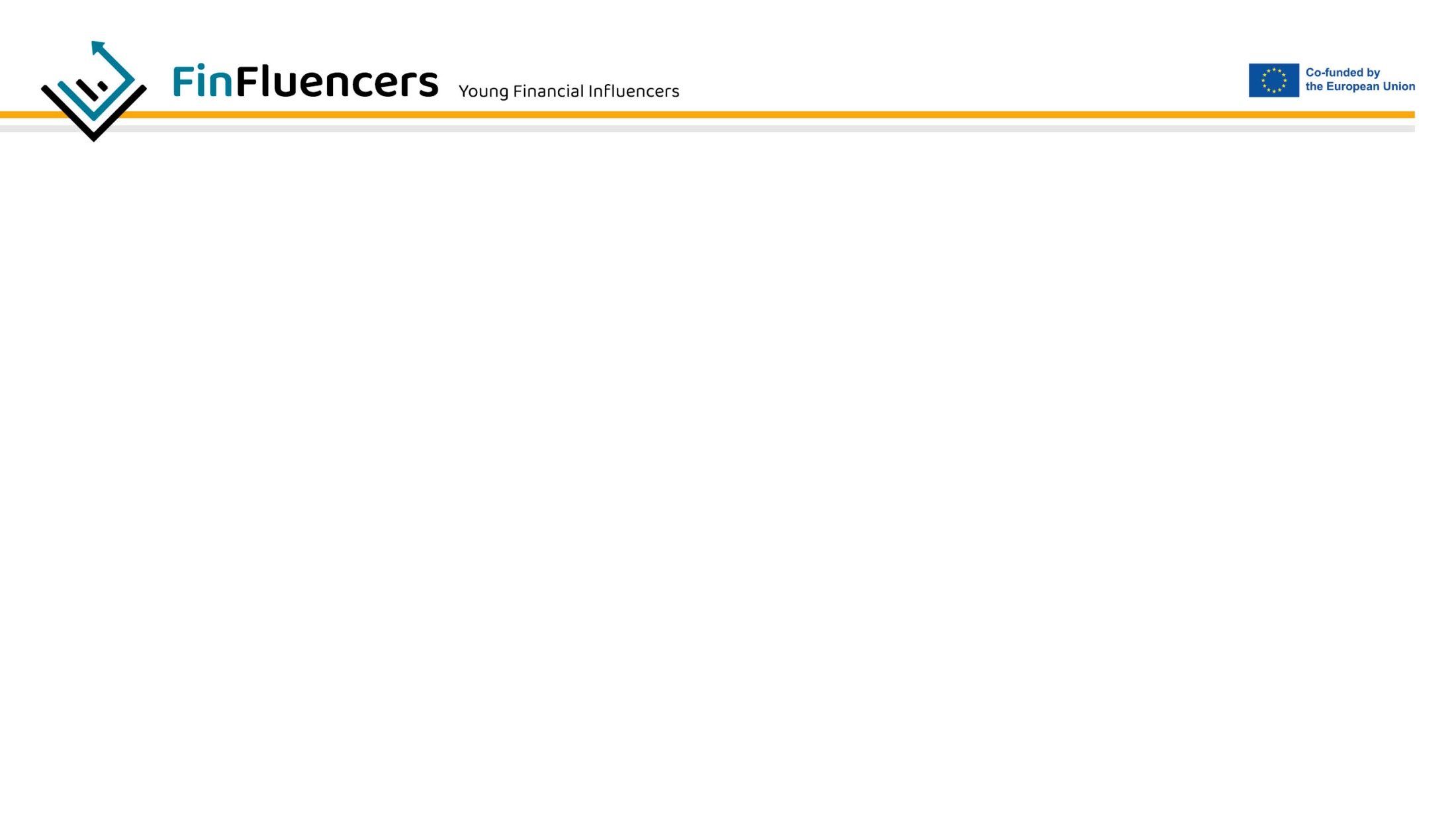 Além disso, os impostos são a principal fonte de receitas da maioria dos governos. Isto implica compreender as suas obrigações fiscais e apresentar os seus impostos com exatidão e atempadamente todos os anos.
A gestão da dívida envolve a gestão de quaisquer dívidas que possa ter, como dívidas de cartão de crédito ou empréstimos a estudantes, e o seu pagamento de forma atempada e eficiente. Com este conceito, surge o conceito de juros e de como estes podem aumentar com um mau plano de gestão de dívidas.

Poupança 
A poupança é o rendimento que sobra após as despesas. Todos devem ter como objetivo ter poupanças para cobrir grandes despesas ou emergências. O dinheiro que não está numa conta de emergência ou de despesas deve ser investido em algo que mantenha ou aumente o seu valor, como os investimentos. As poupanças referem-se ao dinheiro que uma pessoa põe de lado do seu rendimento, servindo para fins financeiros futuros, como necessidades ou objetivos.
[Speaker Notes: Notes for the Trainer: N/A]
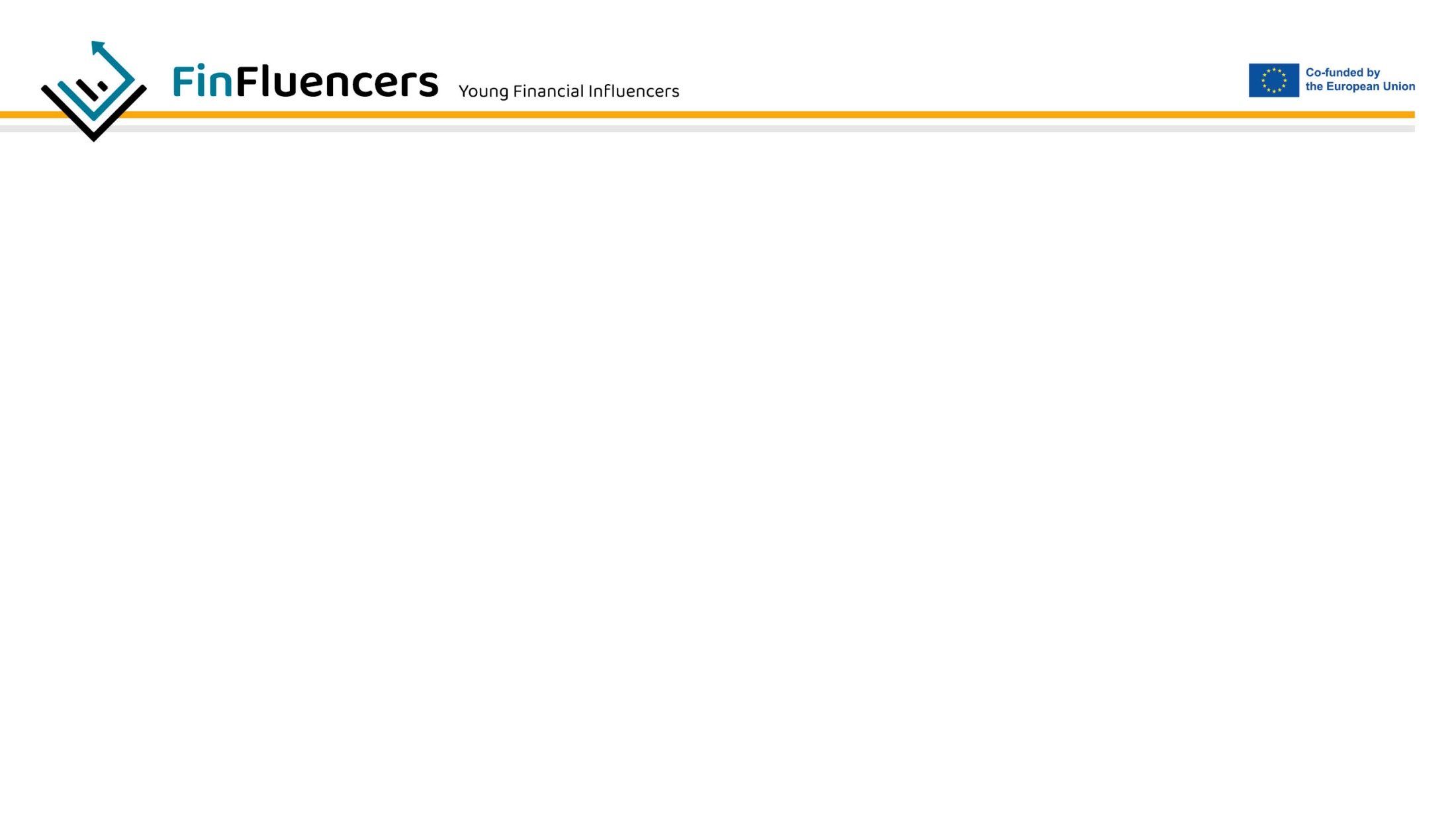 Planear a reforma através de poupanças em contas de reforma, bem como considerar as prestações da segurança social, é essencial para garantir a segurança financeira numa fase posterior da vida.
Orçamentação!  Um orçamento é um sistema no qual se estabelecem alguns limites sobre quanto dinheiro se pode gastar. Isto implica a criação de um plano para os seus rendimentos e despesas mensais, para que possa gerir o seu dinheiro de forma eficaz e evitar gastos excessivos.  Este conceito será abordado com mais profundidade no módulo 4.

Investir 
Investir significa adquirir bens com o objetivo de obter um retorno sobre o dinheiro investido. Envolve colocar o seu dinheiro em vários tipos de produtos financeiros, como ações, obrigações, fundos de investimento, imobiliário e mercadorias, com a expectativa de obter um retorno do seu investimento ao longo do tempo.
[Speaker Notes: Notes for the Trainer: N/A]
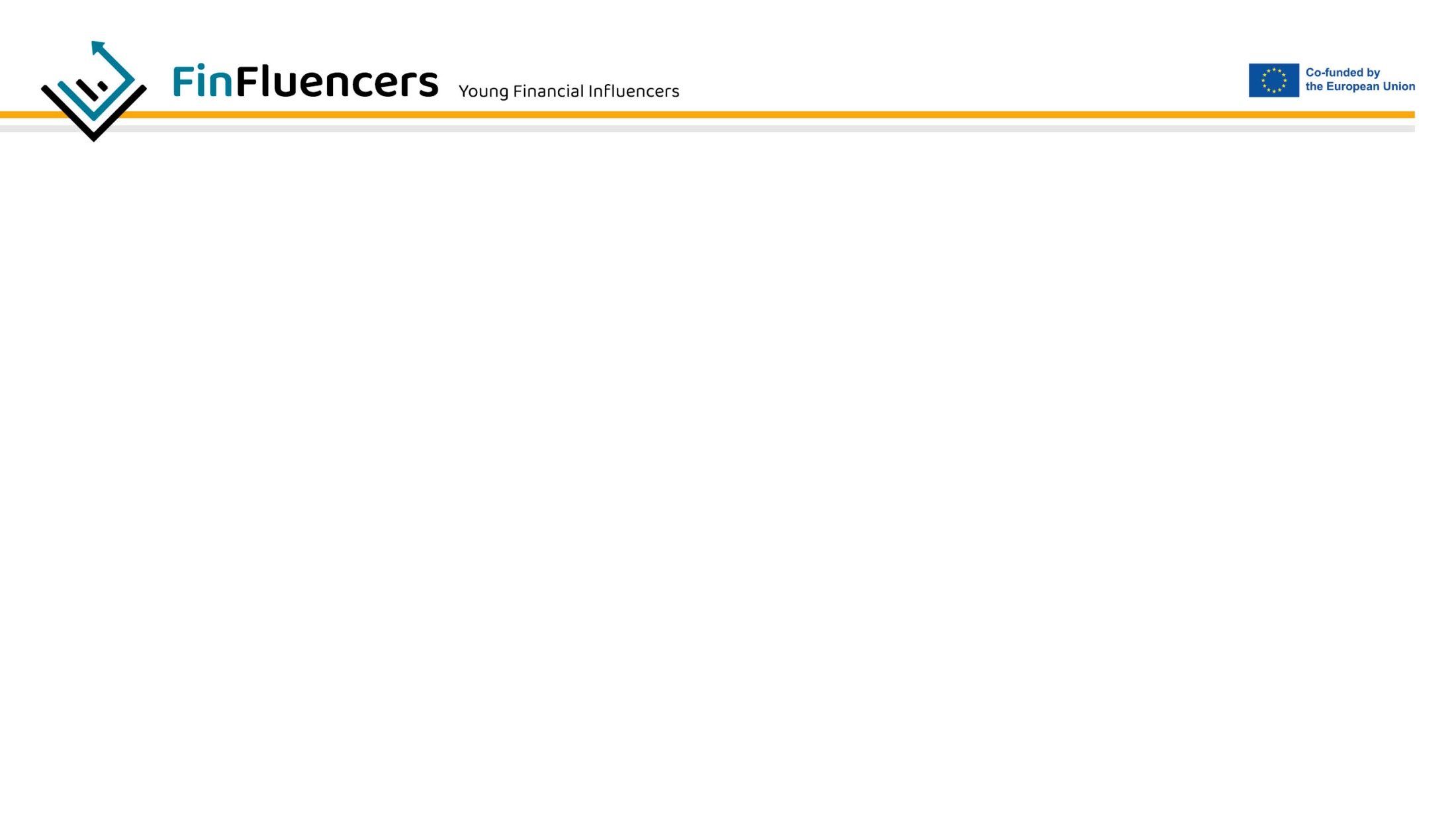 “Quando trabalha numa coisa que só tem capacidade para lhe render 5 dólares, não importa o quanto se esforce - o máximo que vai ganhar são 5 dólares.” - idowu koyenikan

Seguro 
O termo proteção refere-se às medidas que as pessoas tomam para se protegerem de acontecimentos inesperados, como doenças ou acidentes, e para preservarem os seus bens. Trata-se de proteger-se a si e aos seus bens contra riscos potenciais, como acidentes de viação ou emergências médicas, através da aquisição de apólices de seguro. A maioria das pessoas tem um seguro: para o seu automóvel, para a sua casa, para os seus cuidados de saúde ou para a sua vida.
Os seguros não se destinam apenas a particulares, mas também a empresas.  

Por exemplo: Uma empresa de construção tem de garantir que os seus empregados estão segurados no caso de se magoarem no exercício das suas funções. Desta forma, a empresa e o trabalhador obtêm os seus benefícios de seguro.
[Speaker Notes: Notes for the Trainer: N/A]
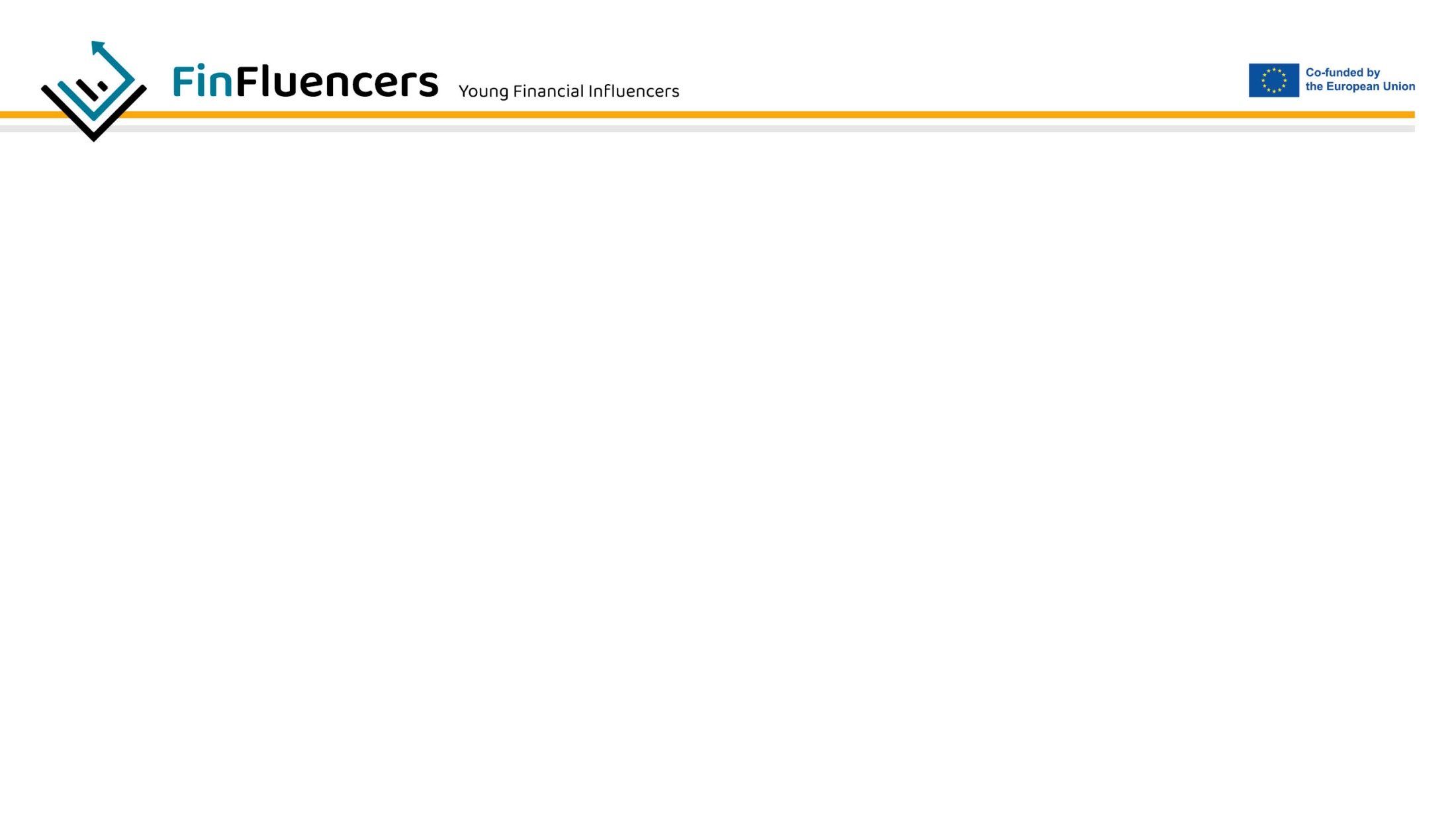 QUAIS SÃO AS DIFERENÇAS ENTRE CARTÃO DE CRÉDITO E CARTÃO DE  DÉBITO?
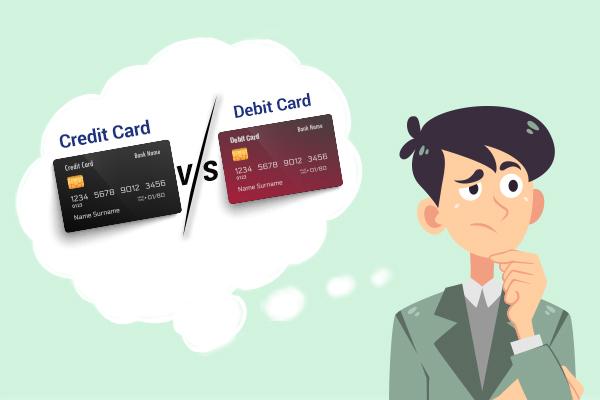 [Speaker Notes: Notes for the Trainer: N/A]
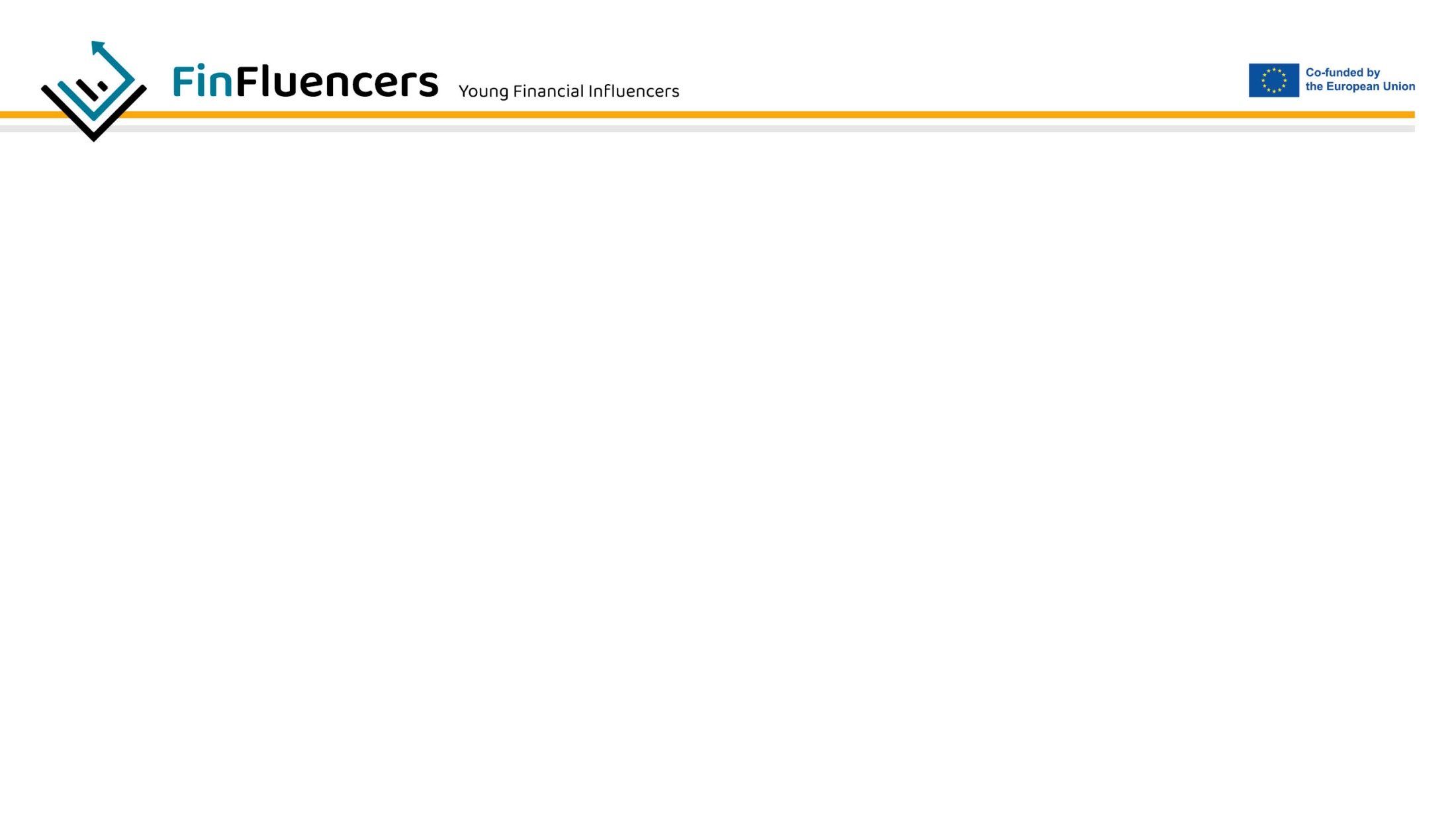 O que é um cartão de crédito?
Um cartão de crédito é um cartão emitido por uma instituição financeira, normalmente um banco, que permite ao titular do cartão pedir dinheiro emprestado a essa instituição. O titular do cartão compromete-se a reembolsar o dinheiro com juros, de acordo com os termos e condições da instituição. Os cartões de crédito podem ser utilizados para vários tipos de transacções, como a compra de bens e serviços online ou em locais físicos ou o levantamento de dinheiro numa caixa multibanco. Os cartões de crédito são muitas vezes acompanhados de vários benefícios, tais como cashback ou pontos de recompensa por compras, seguro de viagem e outras regalias. No entanto, é importante utilizar o crédito de forma sensata e evitar gastos excessivos ou saldos, que podem conduzir a juros elevados, comissões e dívidas a longo prazo.
[Speaker Notes: Notes for the Trainer: N/A]
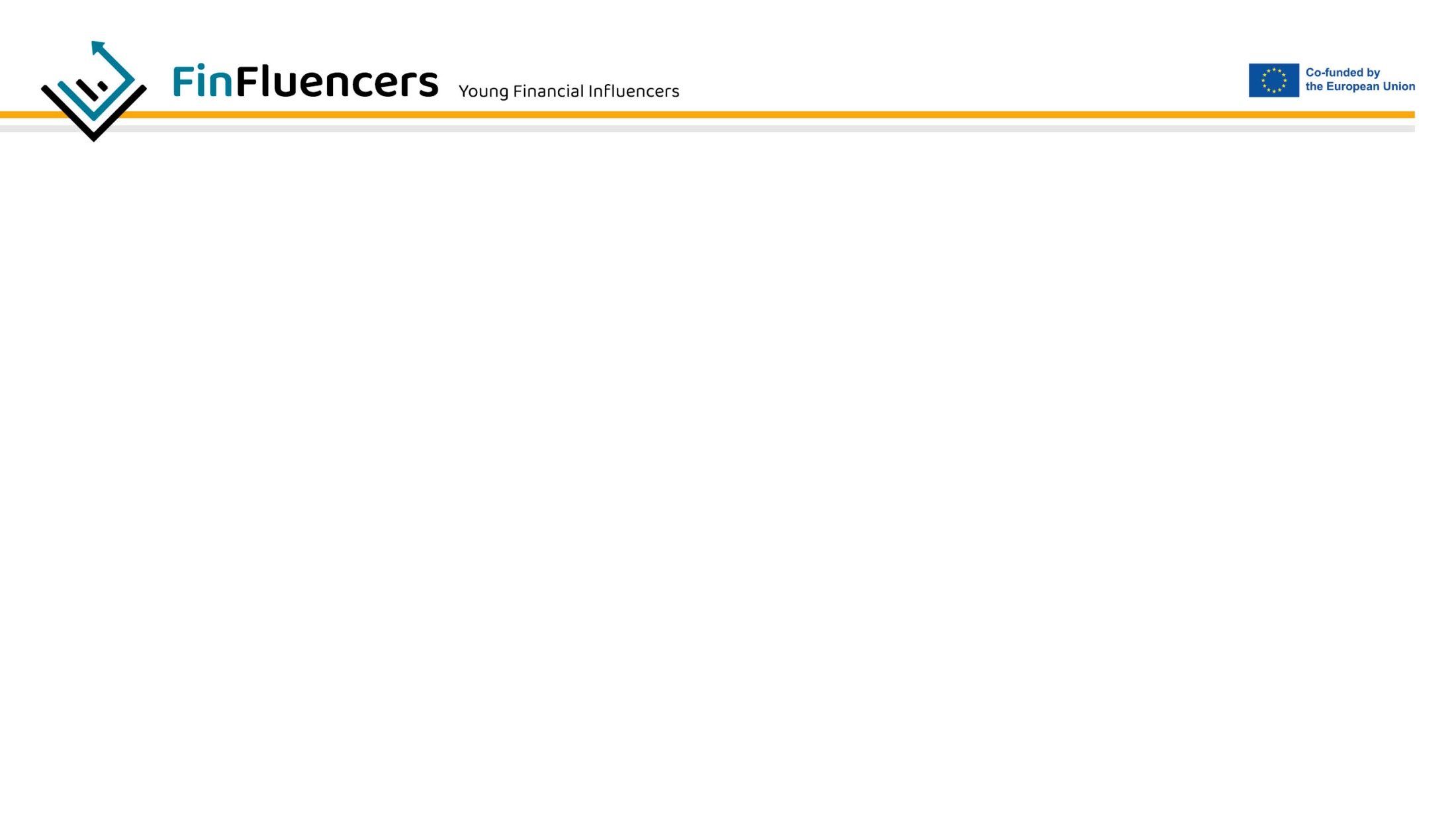 O que é um cartão de débito?
Um cartão de débito é um cartão de pagamento utilizado para debitar pagamentos diretamente da conta corrente do consumidor, e não a crédito de um banco ou de um emissor de cartões. Os cartões de débito oferecem a conveniência dos cartões de crédito e muitas das mesmas proteções ao consumidor quando emitidos pelos principais prestadores de serviços de pagamento, como a Visa ou a Mastercard. Ao contrário de um cartão de crédito, o utilizador não pede dinheiro emprestado a um credor quando utiliza um cartão de débito, mas utiliza os seus próprios fundos ou depósitos. Por conseguinte, não são cobrados juros nas transações com cartão de débito. O montante que pode ser gasto com um cartão de débito está limitado ao saldo disponível na conta a que está associado.
[Speaker Notes: Notes for the Trainer: N/A]
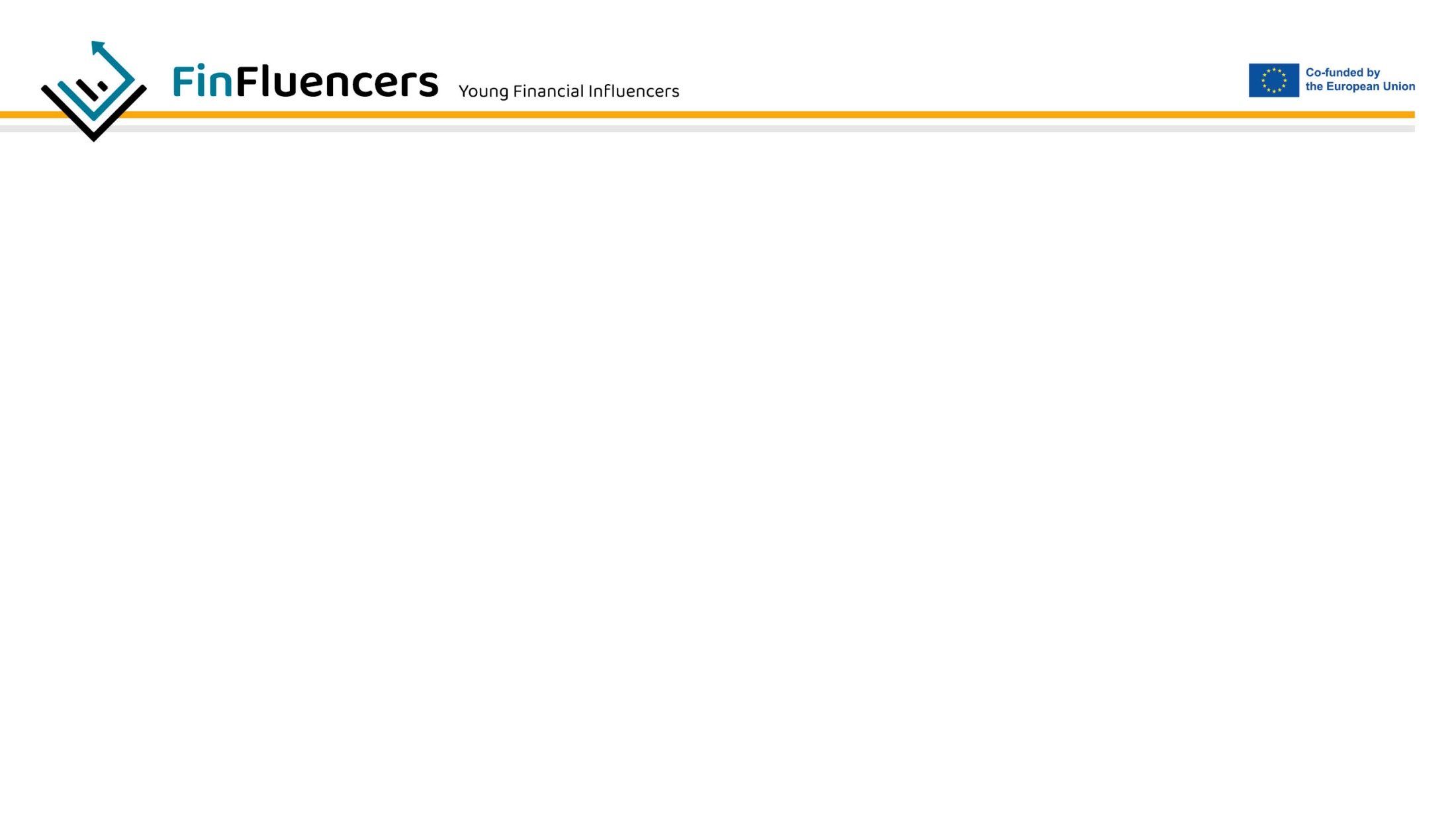 Unidade 2. PLANEAMENTO DE FINANÇAS PESSOAIS
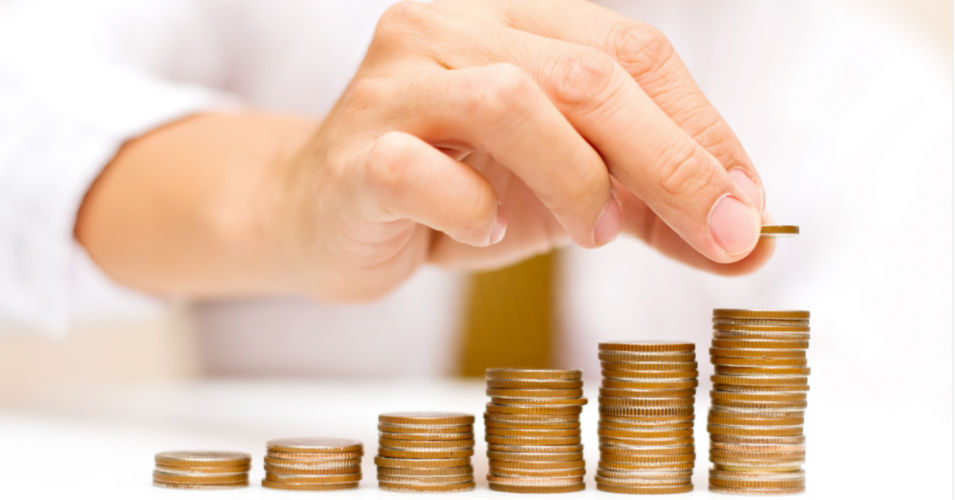 [Speaker Notes: Notes for the Trainer: N/A]
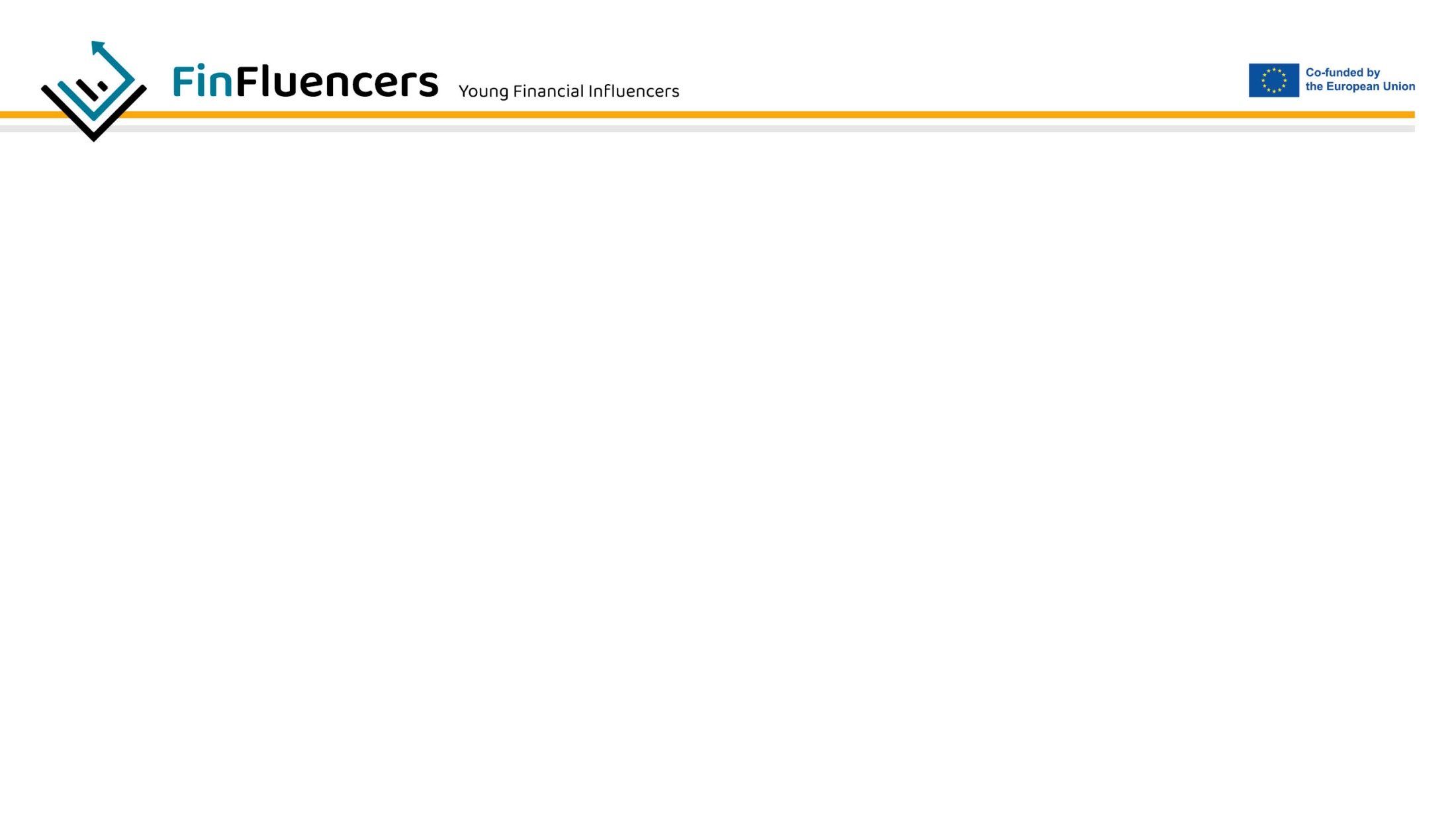 FINANÇAS PESSOAIS.... O QUE É?
O planeamento financeiro pessoal é uma abordagem sistemática através da qual um indivíduo maximiza os recursos financeiros existentes através de uma gestão adequada. Desta forma, será introduzido um estudo de caso que pode ajudar a desenvolver uma forma crítica de pensar sobre as suas decisões financeiras e a repensar cada passo para um objetivo financeiro final e positivo.


"Um facto simples que é difícil de aprender é que o momento de guardar dinheiro é quando se tem algum" - Joe Moore
[Speaker Notes: Notes for the Trainer: N/A]
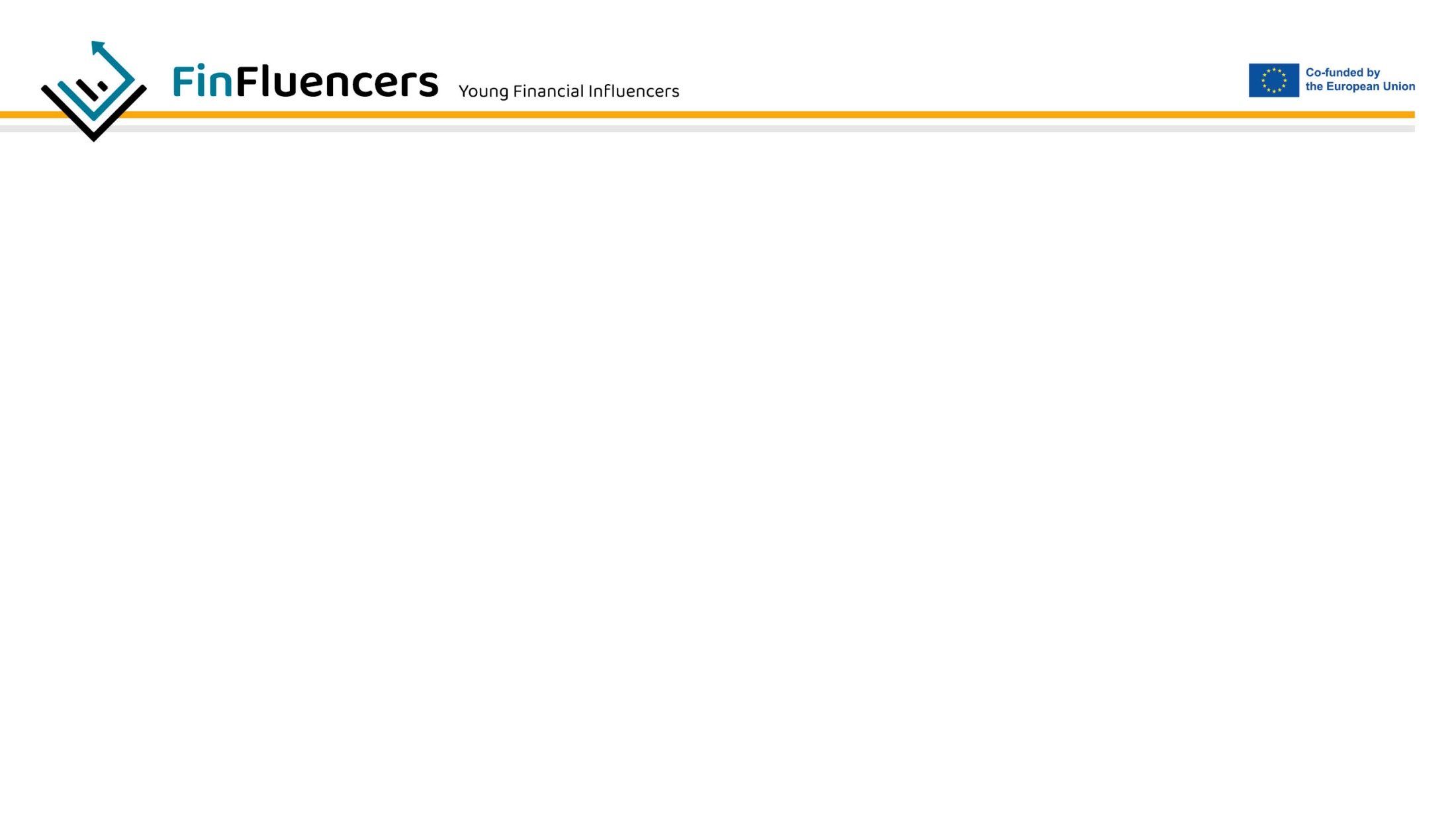 THE MICRO AND THE MACRO IN PERSONAL FINANCES:

A um nível micro, os indivíduos podem analisar e gerir as suas próprias finanças criando um orçamento, controlando as suas despesas e tomando decisões informadas sobre poupança e investimento. Isto implica avaliar os seus rendimentos e despesas, identificar as áreas em que podem reduzir as despesas ou aumentar os rendimentos e definir objetivos financeiros.
A um nível macro, as finanças pessoais podem ser afetadas por outras questões. Fatores económicos como a inflação, as taxas de juro e a saúde geral da economia. Estes fatores podem influenciar a disponibilidade de emprego, os níveis salariais e o custo de vida, o que pode afetar a capacidade de um indivíduo para gerir eficazmente as suas finanças.
Ao compreender estes conceitos, os indivíduos podem tomar decisões informadas sobre as suas finanças pessoais.
[Speaker Notes: Notes for the Trainer: N/A]
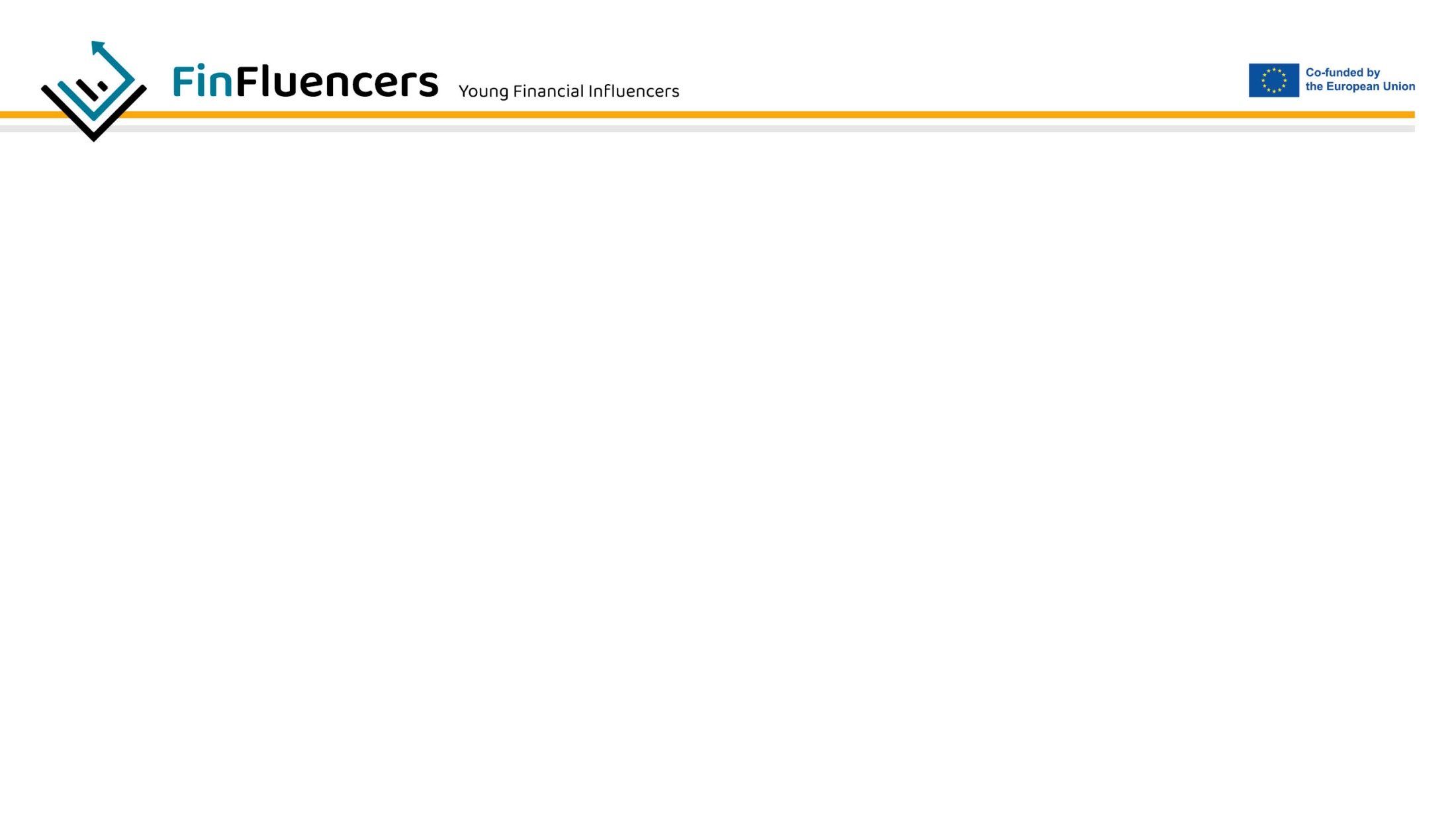 TIME IN FINANCIAL PLANNING: 

O tempo é essencial no planeamento financeiro. Um planeamento financeiro adequado envolve a definição de prioridades, a identificação de objetivos e o planeamento de medidas para atingir esses objetivos dentro de um determinado período de tempo. Eis algumas razões pelas quais o tempo é importante no planeamento financeiro:

1. O tempo permite a acumulação de juros: Quanto mais tempo mantiver o seu investimento, mais juros ele rende, o que se designa por juros compostos. Este processo permite-lhe ganhar mais juros sobre o seu investimento inicial, reinvestindo os juros que já ganhou. 

2. O tempo permite definir e atingir objetivos: A definição de objetivos financeiros é importante no planeamento financeiro porque ajuda os indivíduos a determinar os passos que precisam de dar para atingir esses objetivos dentro de um prazo específico.
[Speaker Notes: Notes for the Trainer: N/A]
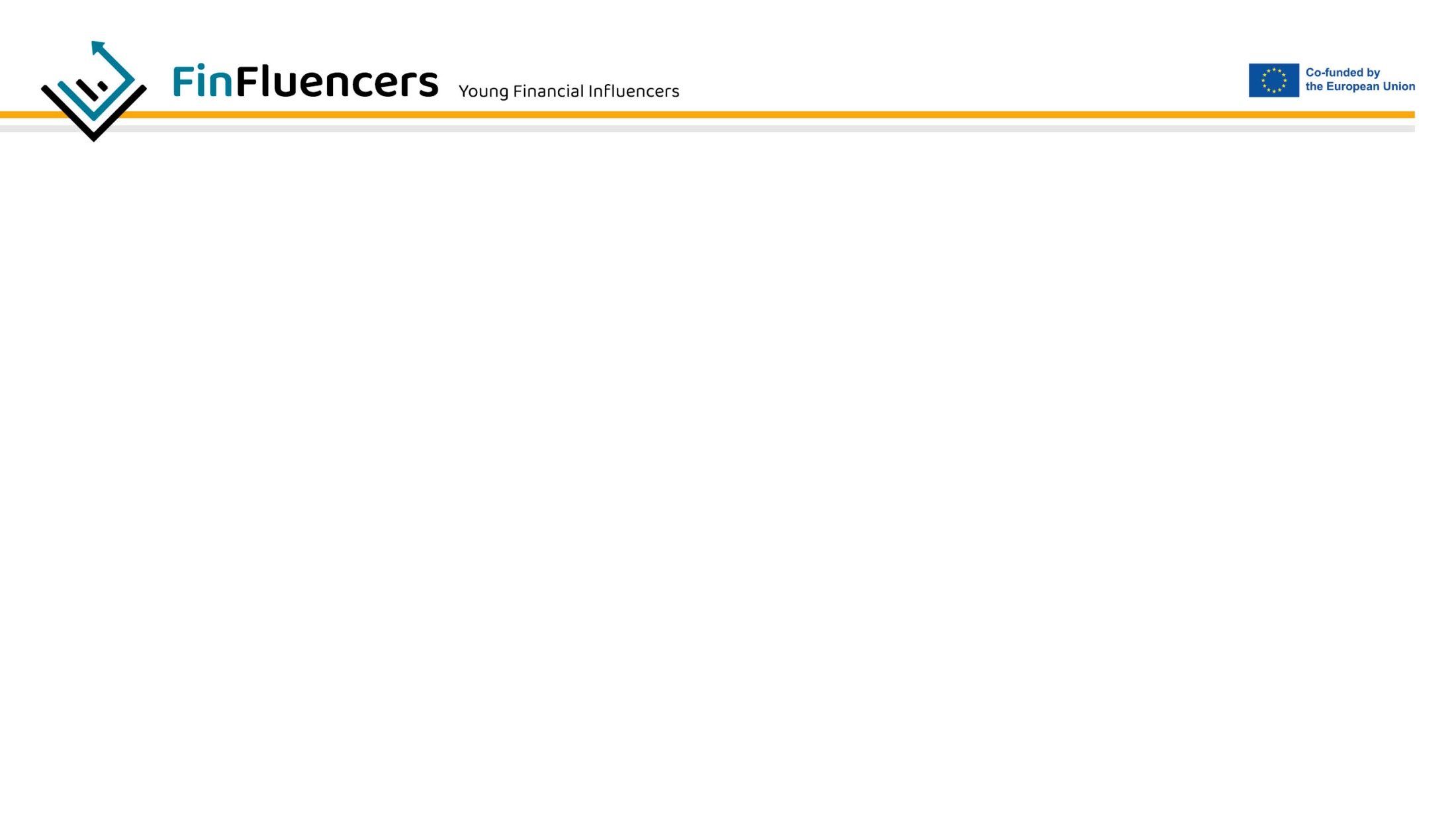 3. O tempo permite a estabilidade financeira: Ao planear o futuro, as pessoas podem garantir a sua estabilidade financeira a longo prazo. O tempo pode ajudar as pessoas a poupar e a investir, permitindo-lhes acumular riqueza e construir uma base financeira sólida. 

4. O tempo ajuda a reduzir o stress financeiro: Ao planear as finanças com antecedência, as pessoas podem reduzir o stress financeiro. Ao ter uma perspectiva a longo prazo e ao planear em conformidade, as pessoas podem estar mais bem preparadas para despesas e acontecimentos inesperados.

Em conclusão, o tempo desempenha um papel importante no planeamento financeiro. É fundamental para a acumulação de riqueza, a definição de objetivos, a estabilidade financeira e a redução do stress financeiro.
[Speaker Notes: Notes for the Trainer: N/A]
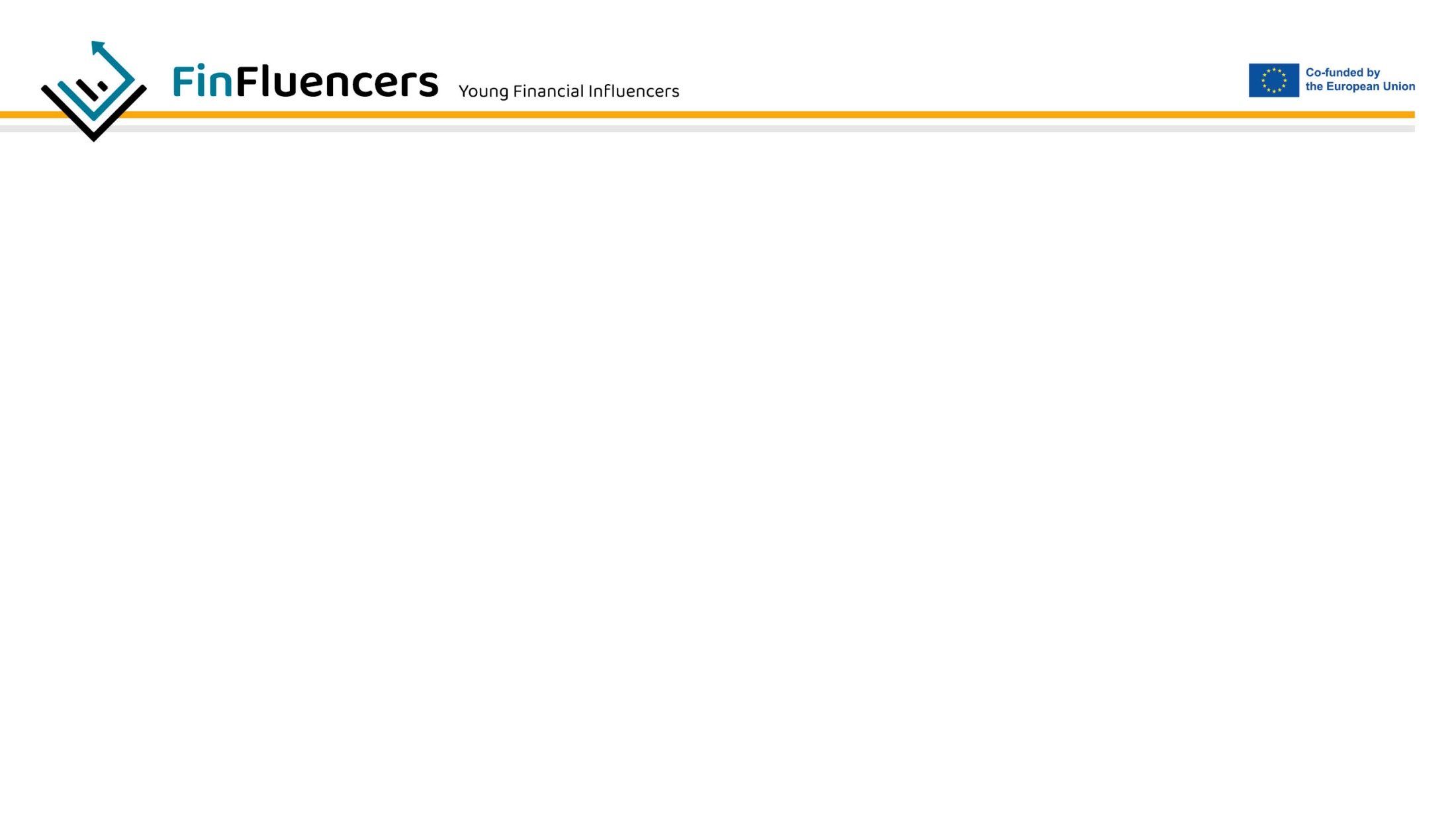 FINANÇAS PESSOAIS SOCIALMENTE RESPONSÁVEIS: 

Finanças pessoais socialmente responsáveis é a prática de gerir o seu dinheiro de uma forma que esteja de acordo com os seus valores pessoais e contribua para resultados sociais, ambientais e éticos positivos. Envolve a tomada de decisões conscientes sobre onde poupar, investir e gastar o seu dinheiro de forma a apoiar empresas e iniciativas que beneficiam a sociedade como um todo.
Algumas formas de praticar finanças pessoais socialmente responsáveis são:
Escolher investimentos éticos (investir em empresas que dão prioridade à responsabilidade social e ambiental);
Apoiar o comércio local (apoiar economias locais resilientes); 
Utilizar o crédito de forma responsável (evitar cartões de crédito com juros elevados);
Considerar opções de estilo de vida sustentáveis (reduzir o desperdício e promover a reciclagem);
[Speaker Notes: Notes for the Trainer: N/A]
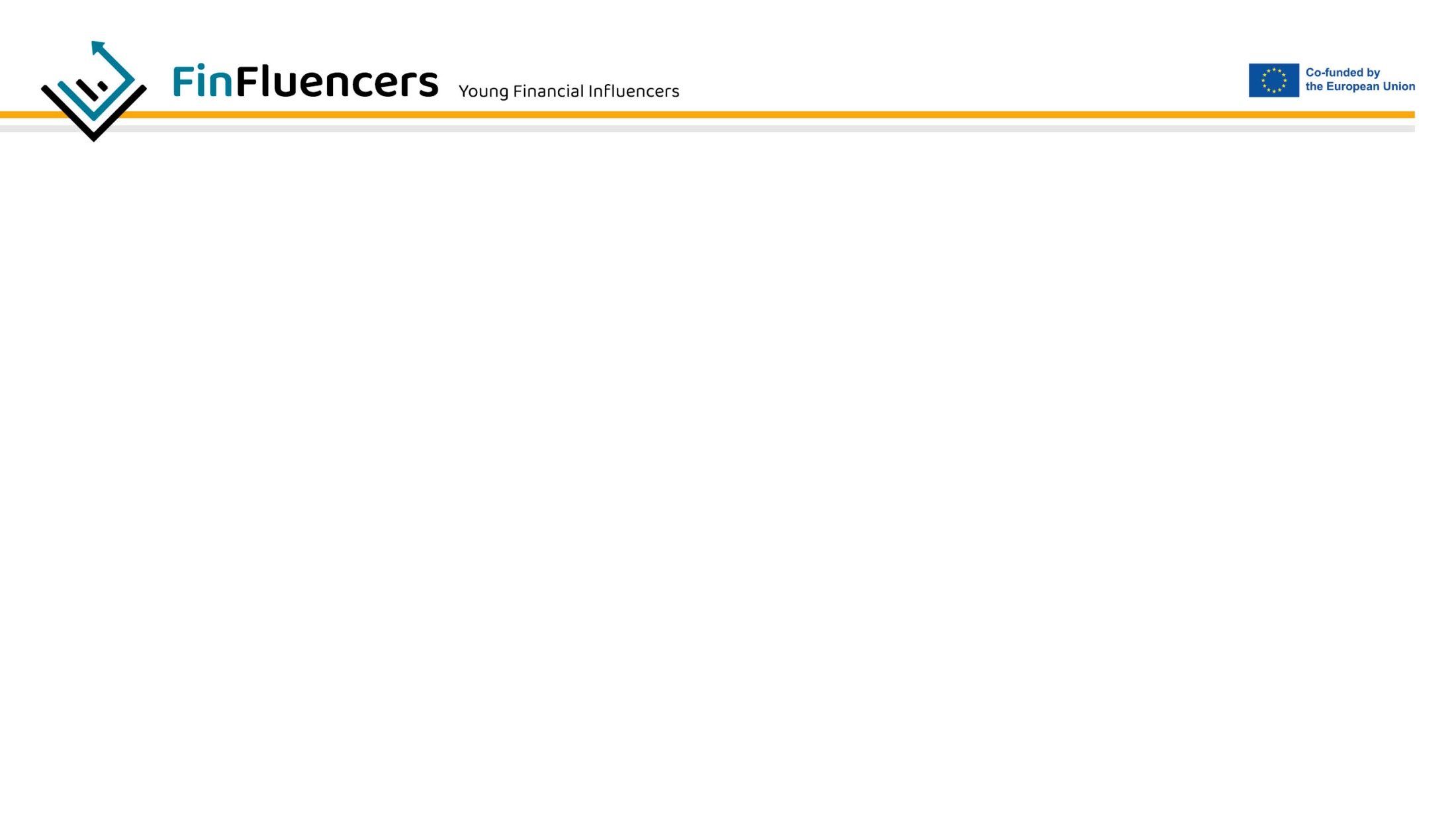 Unidade 2. Estudo de Caso

“Você é um médico de 35 anos que trabalha num pequeno hospital local. O seu salário líquido é de 3.300 euros. Para além do empréstimo, no valor de 800,00 euros, e das despesas de subsistência (contas da casa - 300,00 euros, carro - 400,00 euros, alimentação - 500,00 euros, saídas - 300,00 euros) no valor de 1.500 euros por mês, sustenta financeiramente o seu irmão mais novo que acaba de começar a estudar na capital. Estas despesas rondam os 600,00 por mês. Além disso, sustenta a sua família com cerca de 400,00 por mês. Gostaria de viajar este ano para o Japão com os seus amigos, mas essa viagem custar-lhe-ia cerca de 5.000,00 e você não tem poupanças. Ao mesmo tempo, o governo anunciou um aumento significativo do custo de vida devido à crise energética.”
[Speaker Notes: Notes for the Trainer:

Step 1: The facilitator prepares the case study and distributes it to the group, then introduces the activity.
 
Step 2: Case study: "You are a 35-year-old doctor working in a small local hospital. Your net salary is 3,300 EUR. Besides the loan, which is 800.00 EUR, and living expenses (house bills - 300.00 EUR, car - 400.00 EUR, food - 500.00 EUR, going out - 300.00 EUR) of 1,500 EUR per month, you support your younger brother who has just started studying in a capital city. These costs amount to about 600.00 per month. You also support your family with about 400.00 per month. You would like to travel to Japan with your friends this year, but this trip would cost you about 5,000 and you have no savings. At the same time, the government has announced a significant increase in the cost of living due to the energy crisis."
The task is to find the best way to deal with the situation. The group is given 10 min to prepare the solution, then 3 volunteers are asked to prepare their solutions. 
 
Step 3: The exercise is followed by presentations and debriefing in face-to-face sessions or a verification quiz in the online version. Practical task: Use this debriefing with the following questions to discuss the topic with the participants and draw conclusions.
 
Questions for debriefing: 
What do you feel about the case study and your personal plan? 
How can you use this learning exercise in real-life environment? 

More about the family finances:  
https://www.investopedia.com/family-finances-4689715 
 
Creating good family habits:  
https://www.apa.org/topics/money/family]
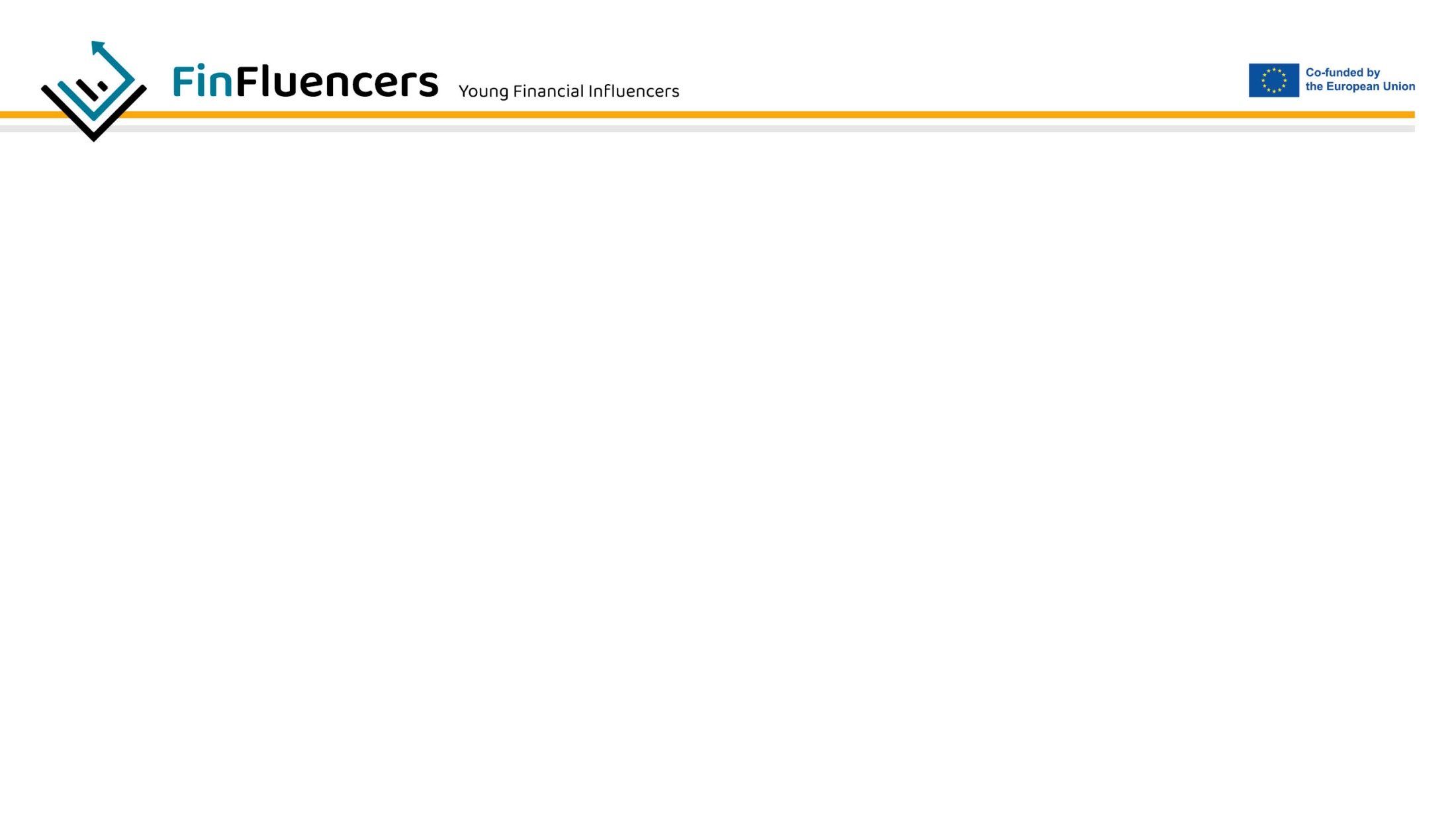 Questões para reflexão:
Qual é a sua opinião sobre o estudo de caso e o seu plano pessoal? 

Como pode utilizar este exercício de aprendizagem num ambiente real?
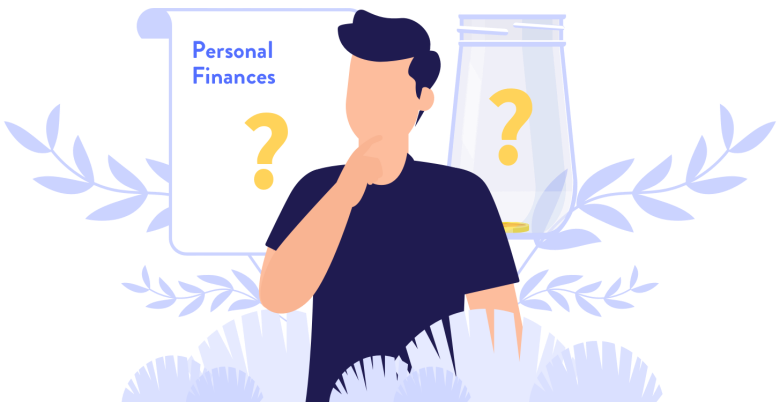 [Speaker Notes: Notes for the Trainer:]
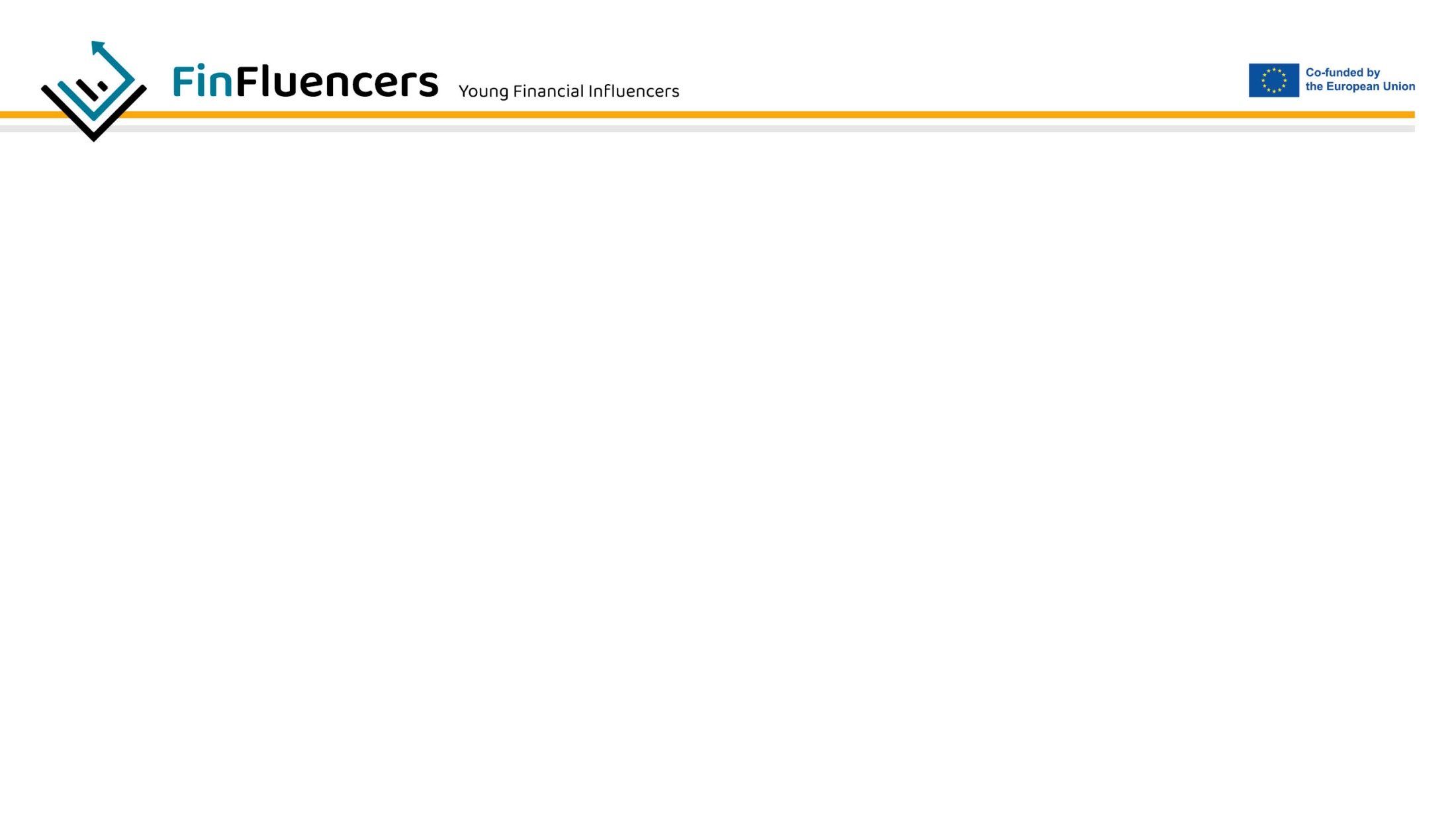 Unidade 3. 
DICAS E TRUQUES SOBRE FINANÇAS PESSOAIS
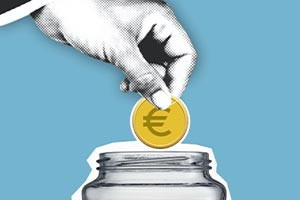 [Speaker Notes: Notes for the Trainer: N/A]
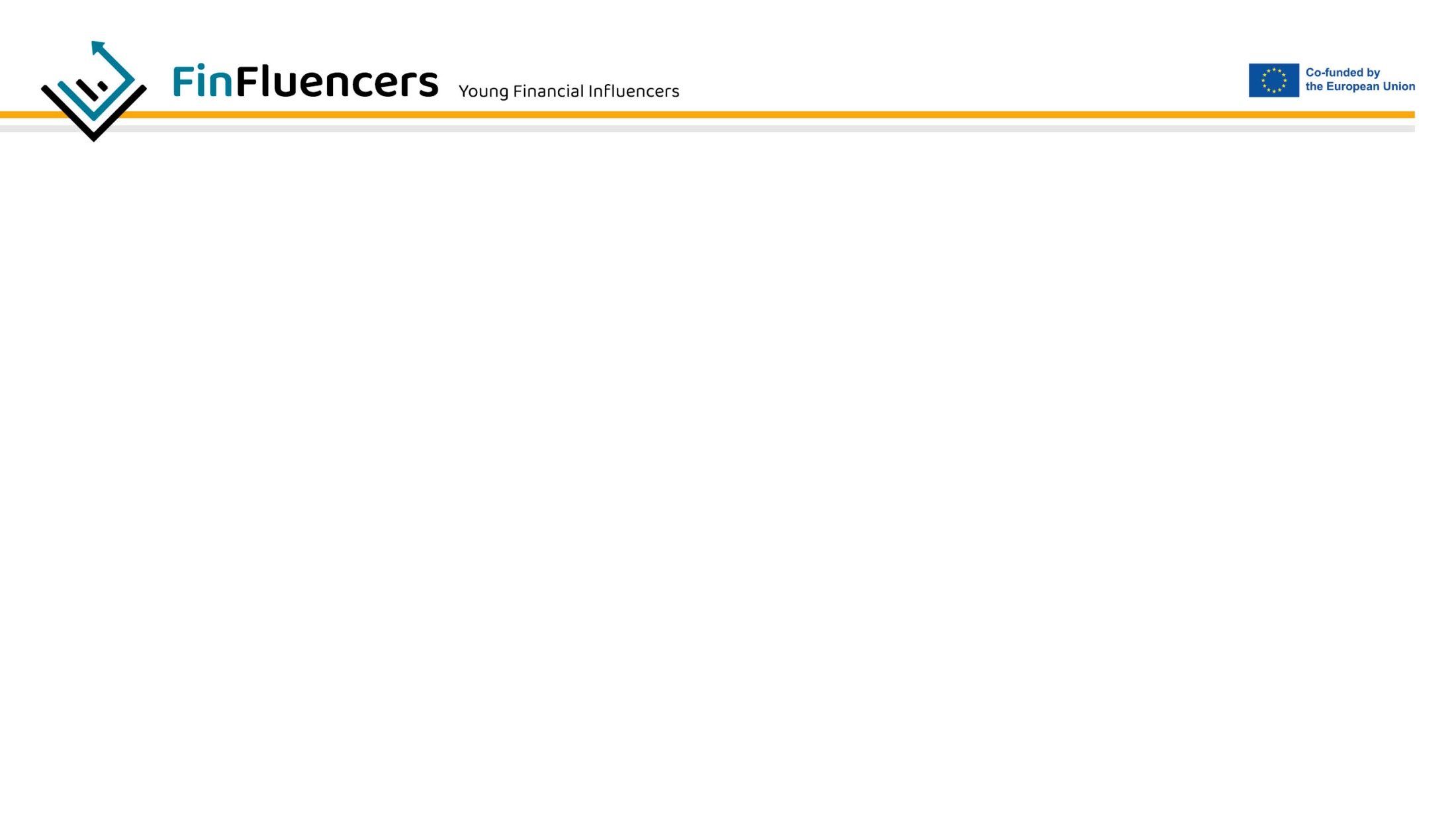 Gerir as finanças pessoais pode ser difícil e desafiante, no entanto, com as dicas e truques certos, as pessoas podem alcançar estabilidade financeira, sucesso e controlo.

Esta é a lista de conselhos para ter finanças pessoais saudáveis:
Seja preciso com os seus rendimentos!
Saiba quanto é que leva para casa depois de deduzir todos os impostos e contas. Não se esqueça de incluir os rendimentos que recebe de forma irregular.
Reduzir as dívidas! 
Não gaste mais do que ganha para que as suas dívidas não fiquem fora de controlo. Um exemplo é o crédito hipotecário para comprar uma casa.
Contraia apenas o montante que pode pagar! 
Os cartões de crédito podem ser uma grande armadilha para as dívidas, mas é irrealista não os ter. Os empréstimos devem ser geridos corretamente.
[Speaker Notes: Notes for the Trainer: N/A]
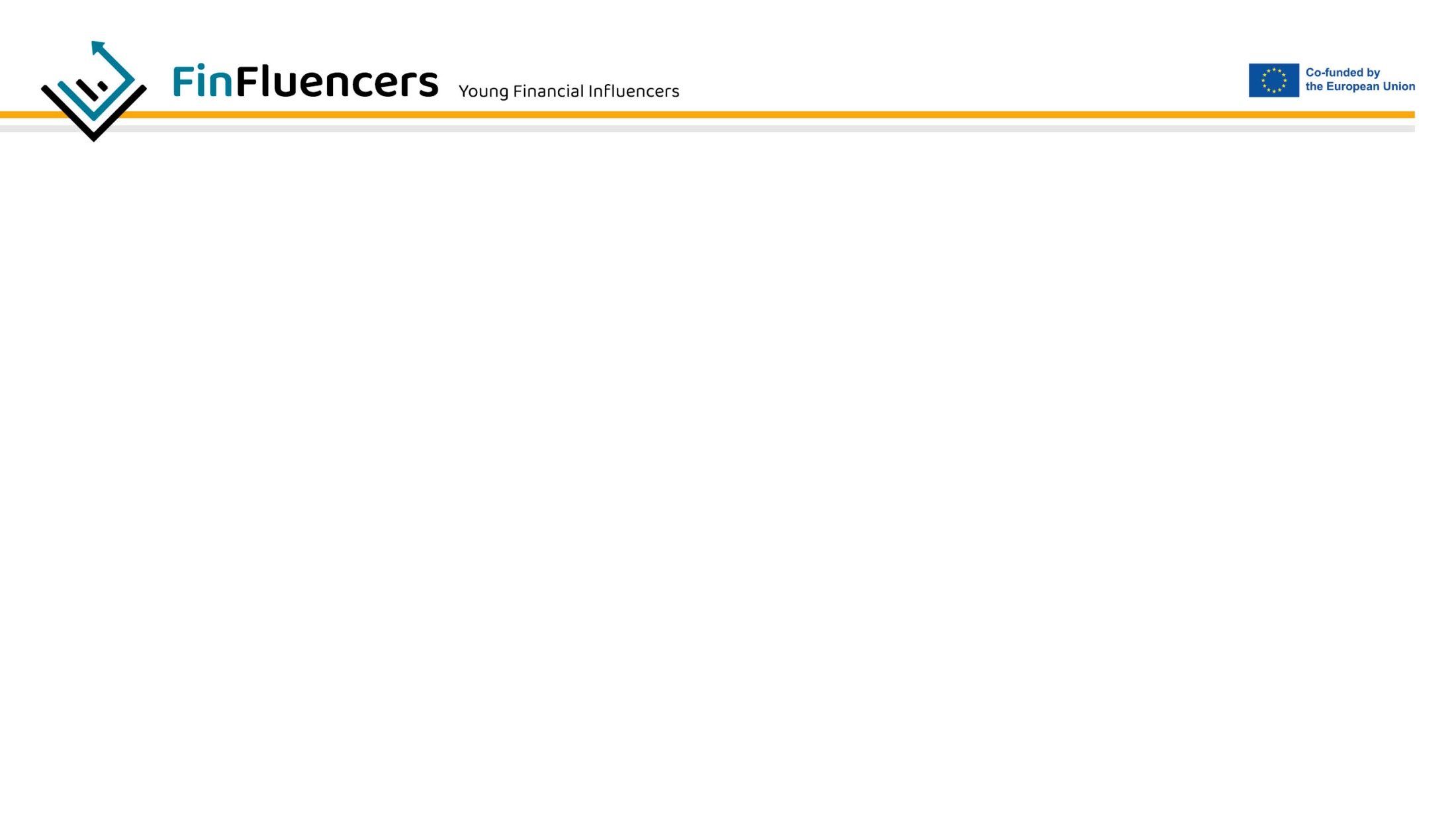 Maximizar a poupança fiscal!
Quando maximiza as suas poupanças fiscais, liberta dinheiro que pode investir na redução de dívidas passadas, aproveitando o presente e fazendo planos para o futuro.
Ponha dinheiro de lado!
Certifique-se de que põe dinheiro de lado para despesas inesperadas, como despesas médicas ou reparações do automóvel.
Faça um seguro!
Os seguros podem cobrir a maior parte das despesas hospitalares na velhice, deixando as suas poupanças suadas nas mãos da sua família - as despesas médicas são uma das principais razões para o endividamento.
Reforma? 
A reforma pode parecer uma eternidade, mas chega muito mais cedo do que se espera. Quanto mais jovem começar, mais benefícios terá.
[Speaker Notes: Notes for the Trainer: N/A]
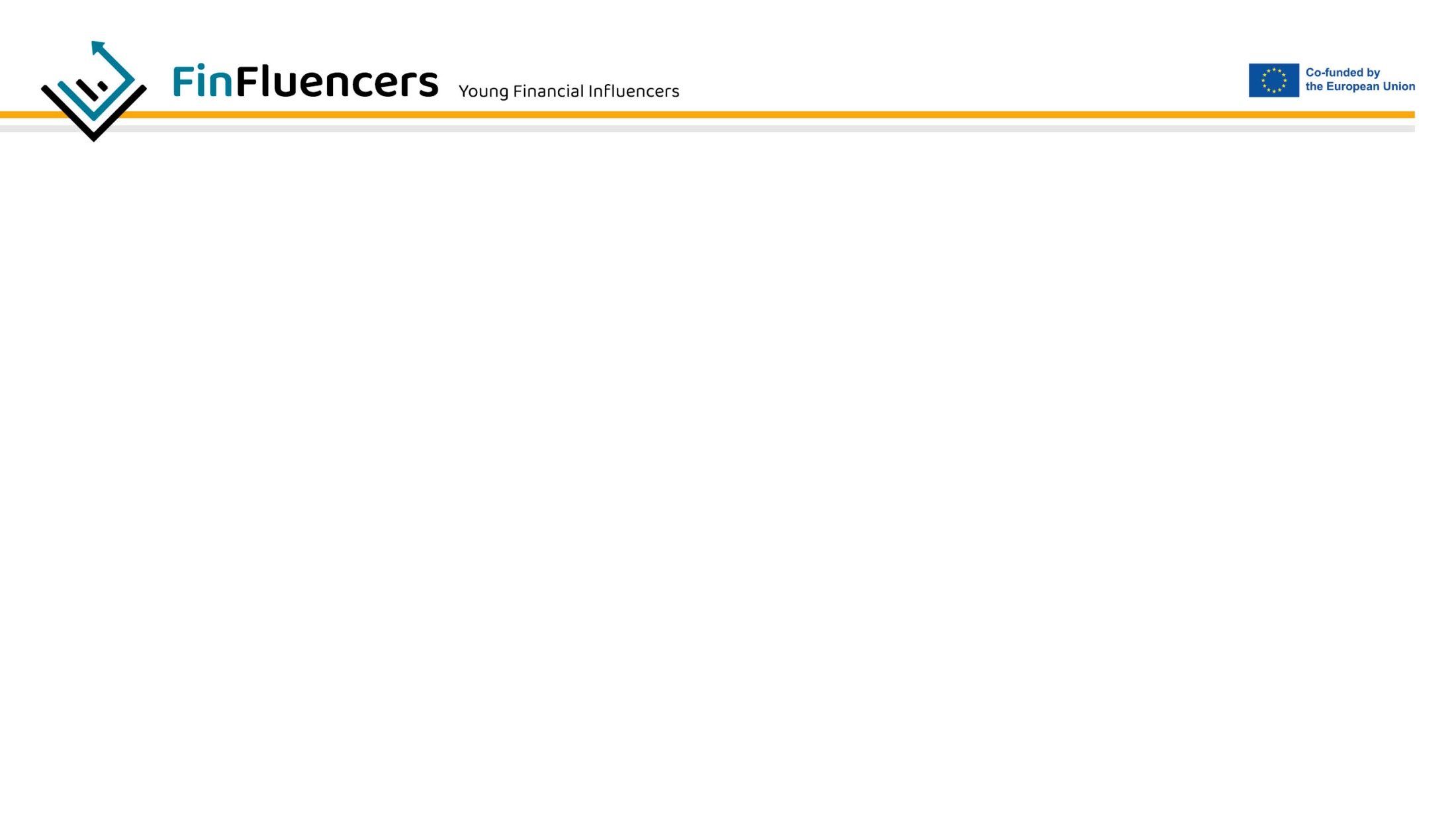 O QUE FAZER E O QUE NÃO FAZER NO PLANEAMENTO FINANCEIRO:

O planeamento financeiro é o processo de gerir o seu dinheiro de forma a poder atingir as suas metas e objetivos. Desta forma, apresentamos-lhe uma tabela com algumas "coisas a fazer e a não fazer" para tirar o máximo partido do seu planeamento financeiro.
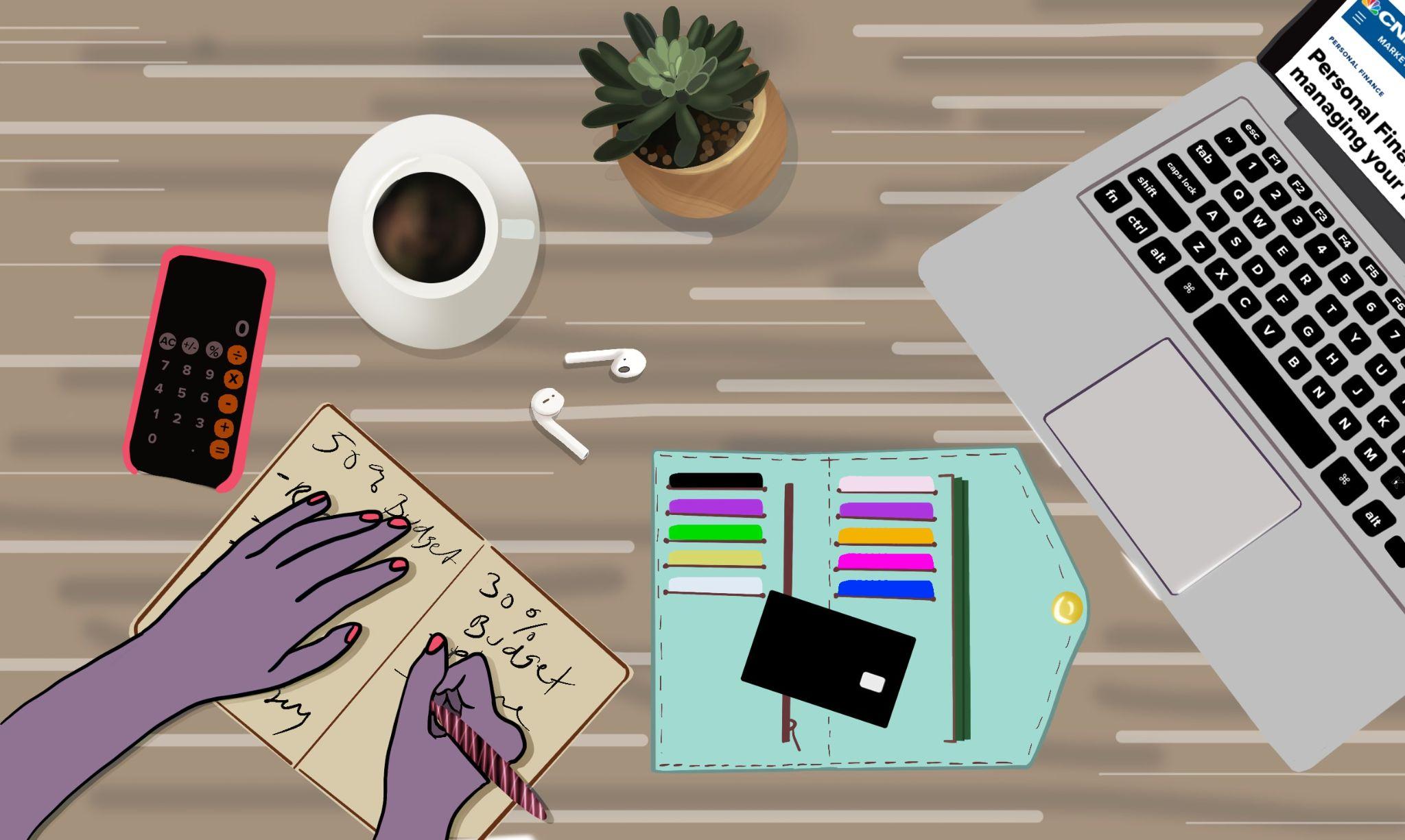 [Speaker Notes: Notes for the Trainer: N/A]
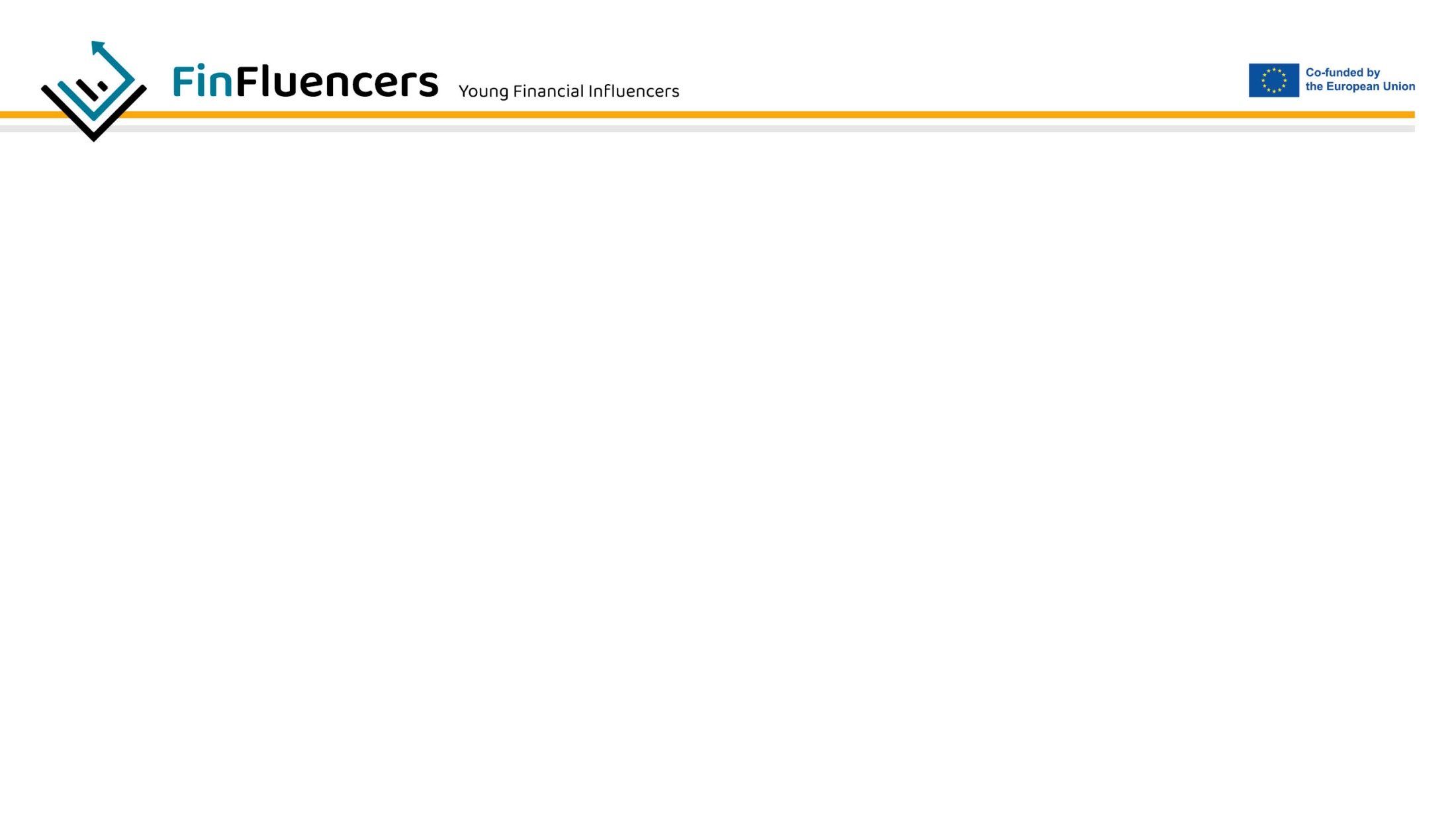 Eis algumas "direções" que deve seguir:
[Speaker Notes: Notes for the Trainer: N/A]
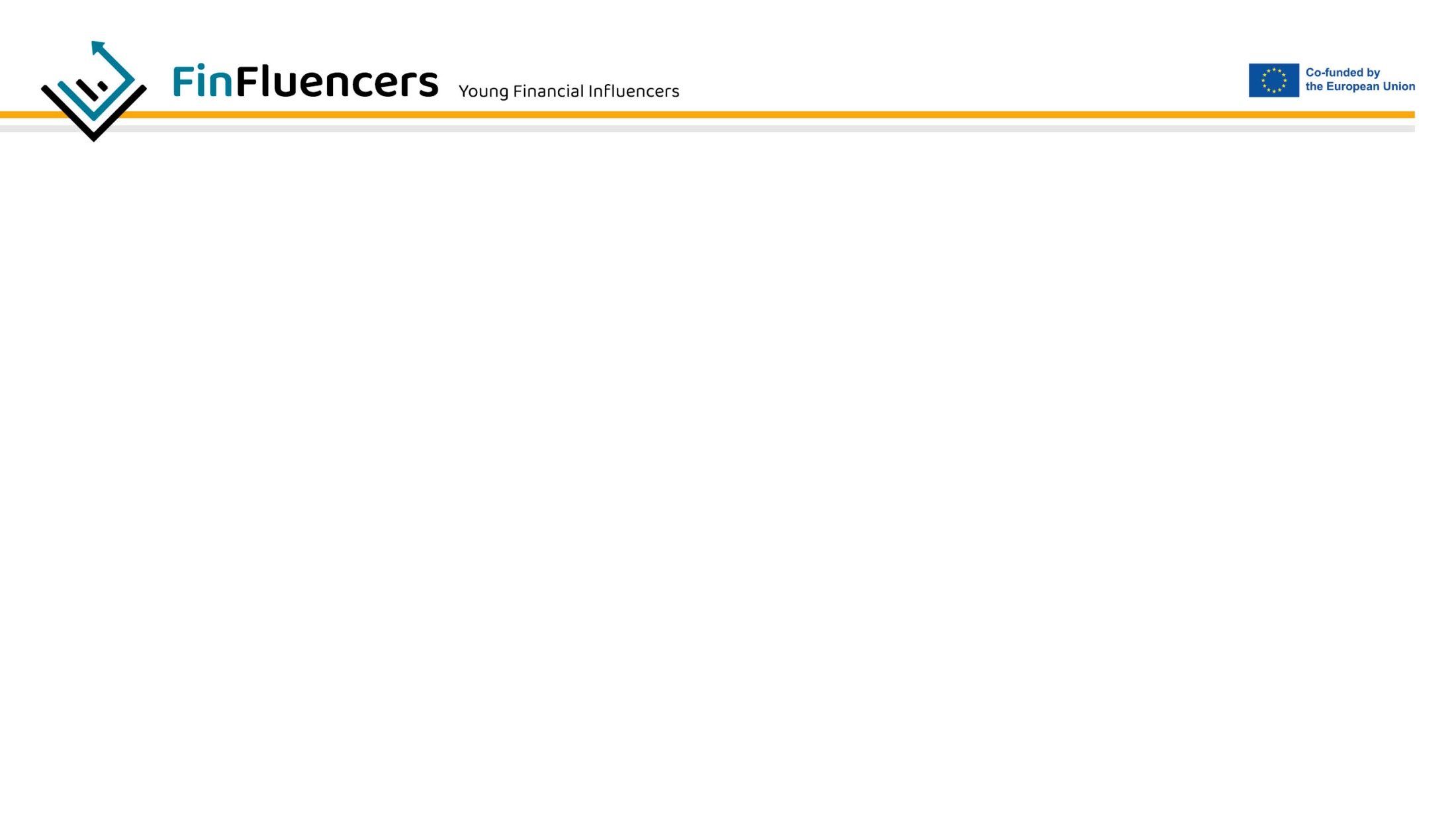 TESTE DE AUTO-AVALIAÇÃO 

A auto-avaliação é uma ótima ferramenta para descobrir os conhecimentos de um indivíduo sobre os tópicos discutidos. É também fundamental na medida em que o torna consciente do que precisa de melhorar em relação ao seu conhecimento. Preparámos estas perguntas para que possa saber quais são os seus pontos fortes e fracos em matéria de finanças pessoais.

Questão 1: "Finanças pessoais é um termo que engloba a gestão do seu dinheiro, bem como a poupança e o investimento" 
Verdadeiro B. Falso C. Não tenho a certeza 

Questão 2: O rendimento é apenas o seu salário mensal. 
Verdadeiro B. Falso C. Não tenho a certeza
[Speaker Notes: Notes for the Trainer:

Step 1: Self-assessment (15 min) 

Use a short questionnaire Content, Unit 1) to check participants’ basic understanding of personal finance, and 5 key aspects. Try to answer additional questions from participants.]
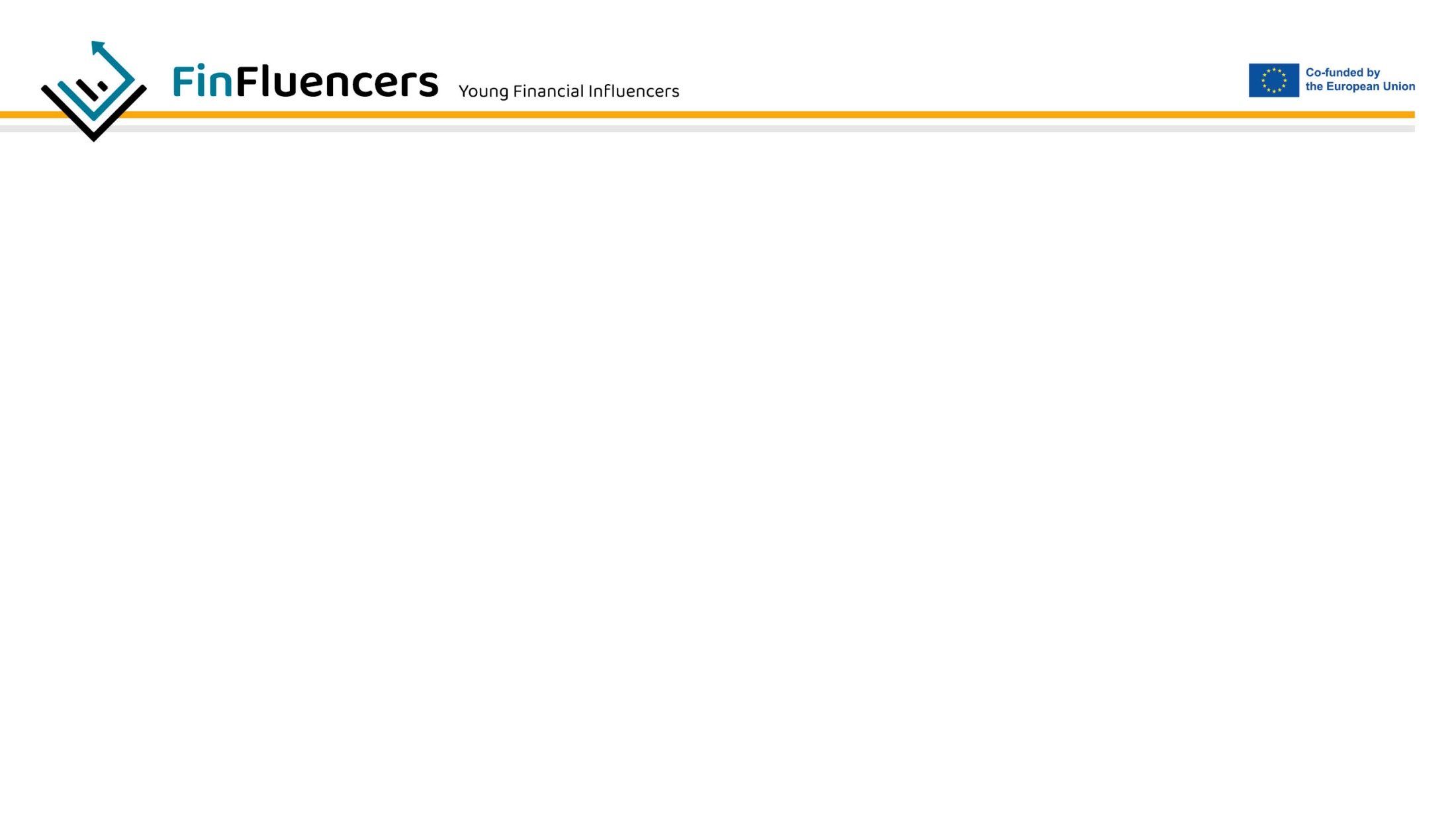 Questão 3: As despesas são tudo o que uma pessoa compra ou paga com o seu rendimento.
Verdadeiro B. Falso C. Não tenho a certeza 

Questão 4: A poupança é o rendimento que normalmente se recebe da conta poupança. 
Verdadeiro B. Falso C. Não tenho a certeza 

Questão 5: Investir significa adquirir bens com o objetivo de obter um retorno sobre o dinheiro investido.
Verdadeiro B. Falso C. Não tenho a certeza 

Questão 6: O termo proteção refere-se às medidas que as pessoas tomam para gastar as suas poupanças. 
Verdadeiro B. Falso C. Não tenho a certeza
[Speaker Notes: Notes for the Trainer: N/A]
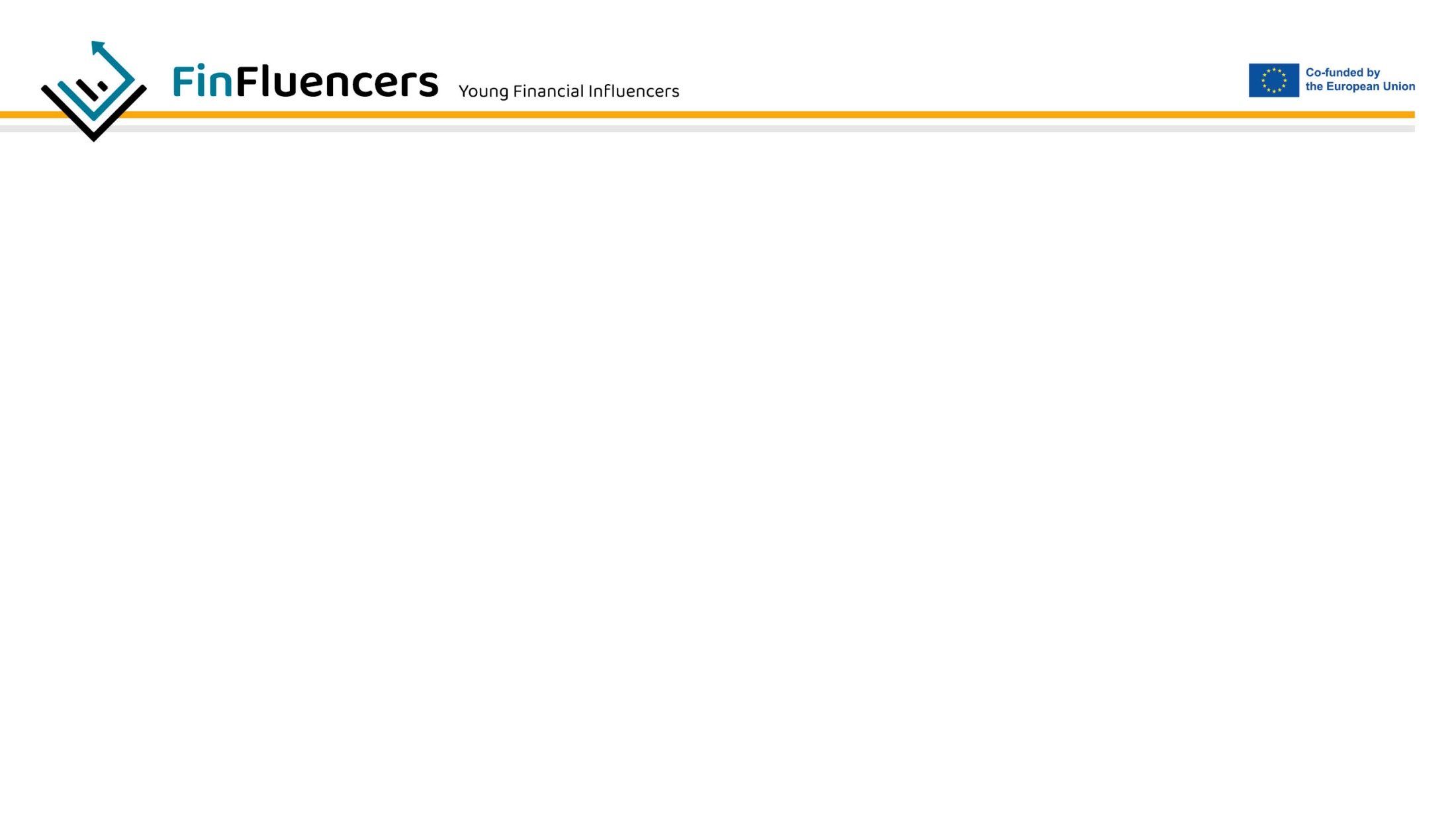 CONTINUA...

MÓDULO 3: SERVIÇOS FINANCEIROS - UM PERCURSO
[Speaker Notes: Notes for the Trainer:
Introduce the module 3.]
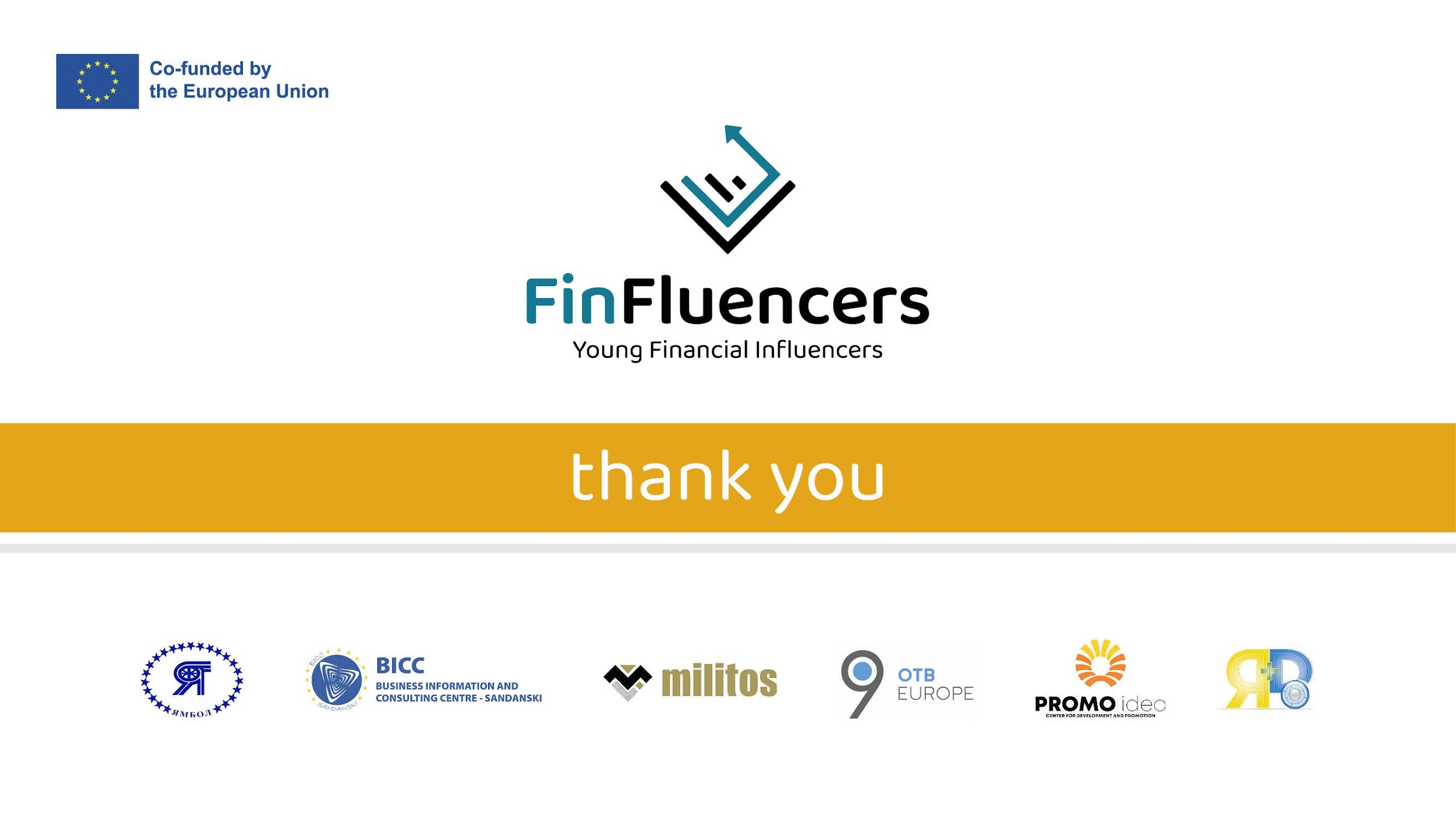 OBRIGADA!